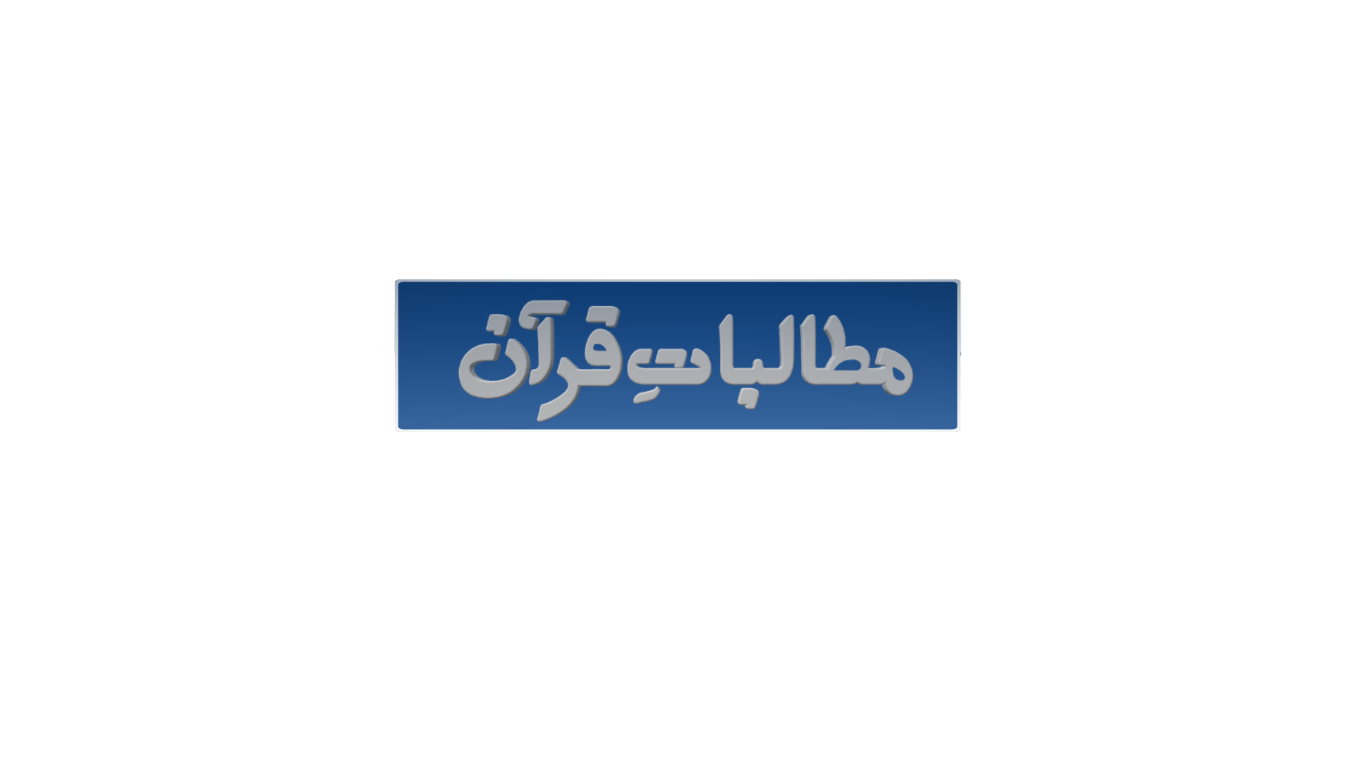 چھٹا حصہ: 
اُمّتِ مسلمہ کی ذمہ داریاں
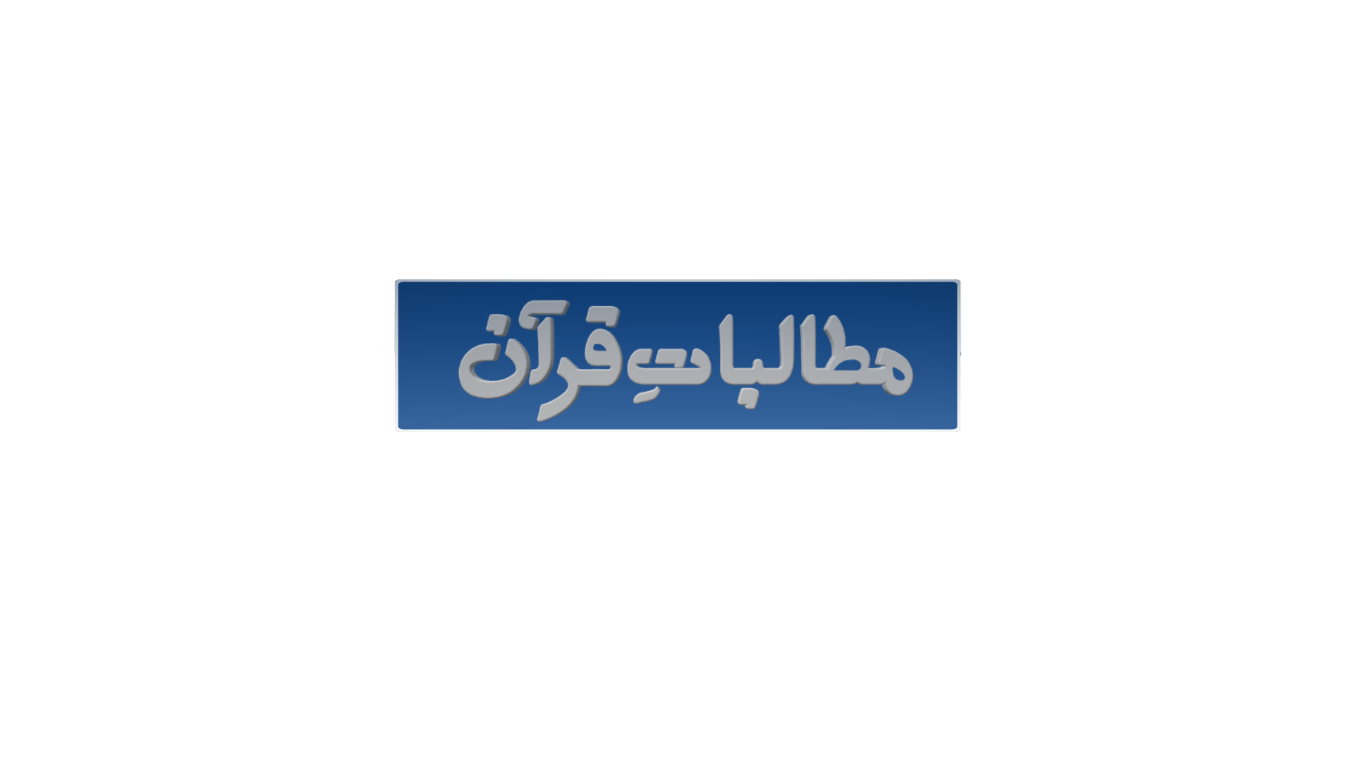 حصّہ ششم: درس اوّل
"اُمّتِ مسلمہ کی ذمہ داریاں"
سورۃ الحدید آیات 1 تا 11
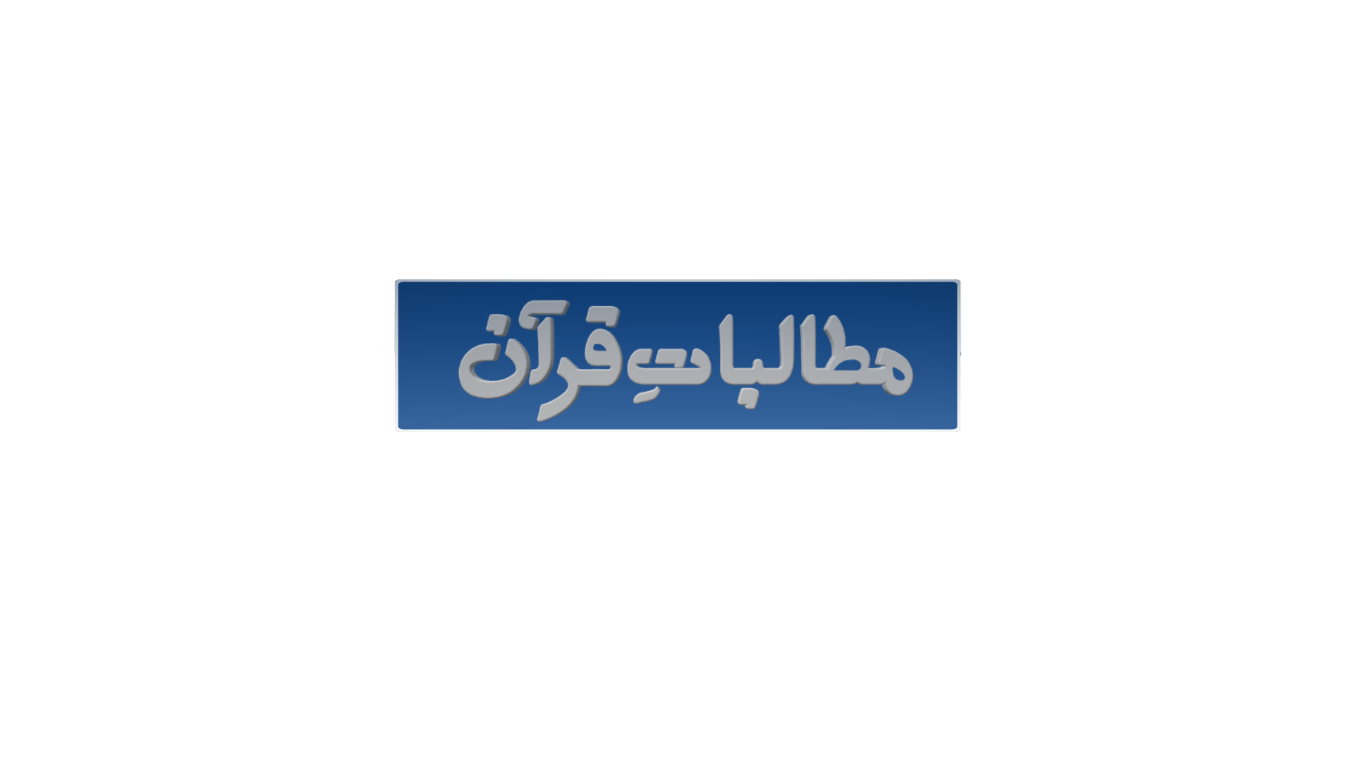 سورۃ الحدید
اَعُوْذُ بِاللّٰهِ مِنَ الشَّيْطٰنِ الرَّجِيْمِ۰۰	بِسْمِ اللّٰهِ الرَّحْمٰنِ الرَّحِيْمِ۰۰

سَبَّحَ لِلّٰهِ مَا فِي السَّمٰوٰتِ وَ الْاَرْضِ١ۚ وَ هُوَ الْعَزِيْزُ الْحَكِيْمُ۰۰۱ لَهٗ مُلْكُ السَّمٰوٰتِ وَ الْاَرْضِ١ۚ يُحْيٖ وَ يُمِيْتُ١ۚ وَ هُوَ عَلٰى كُلِّ شَيْءٍ قَدِيْرٌ۰۰۲ هُوَ الْاَوَّلُ وَ الْاٰخِرُ وَ الظَّاهِرُ وَ الْبَاطِنُ١ۚ وَ هُوَ بِكُلِّ شَيْءٍ عَلِيْمٌ۰۰۳
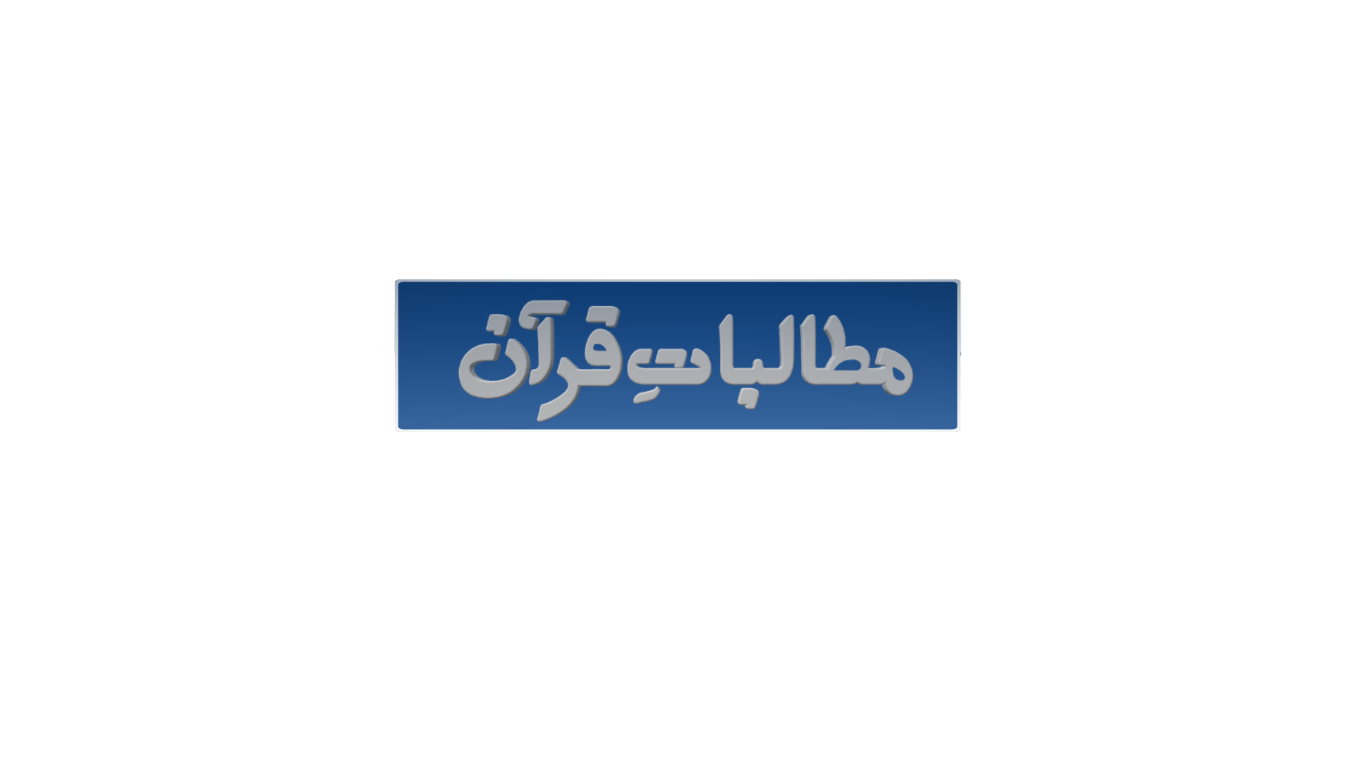 تمہیدی نکات
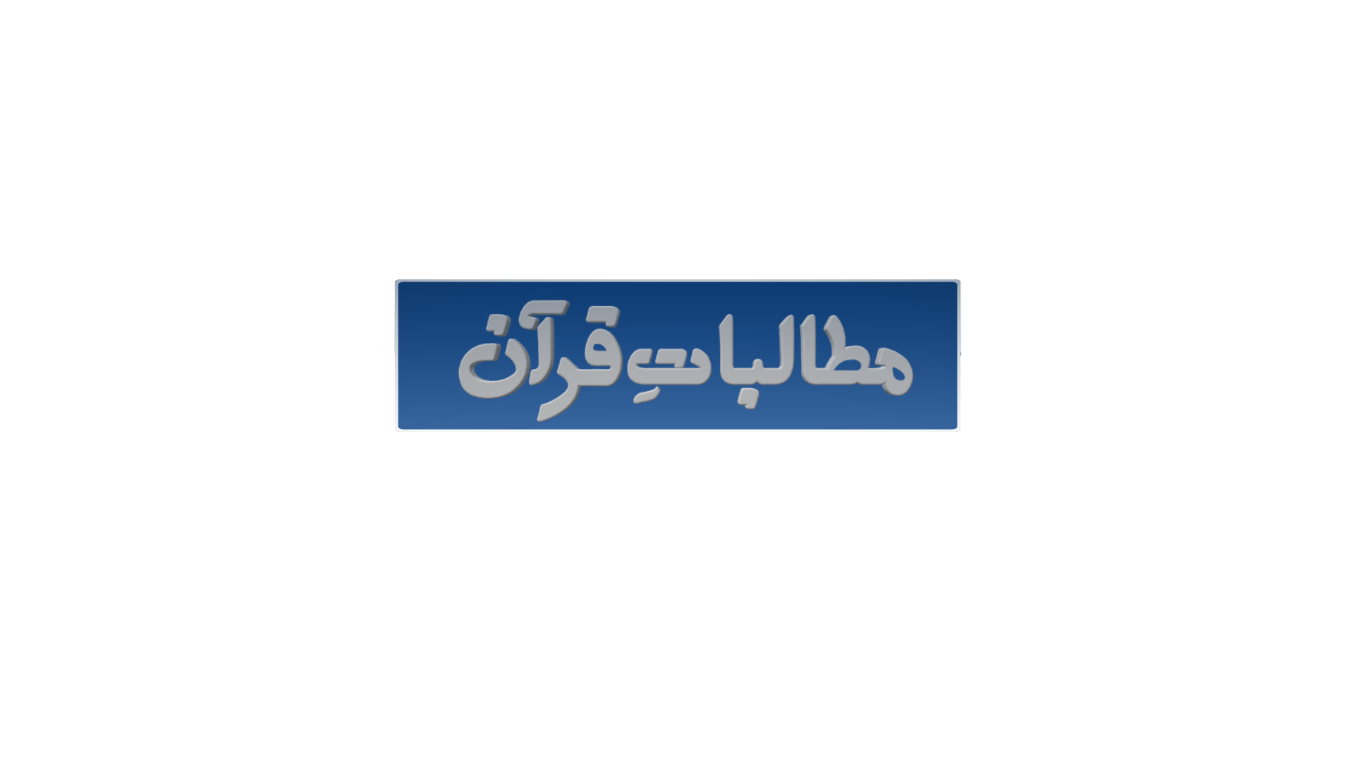 آیات کا تجزیہ
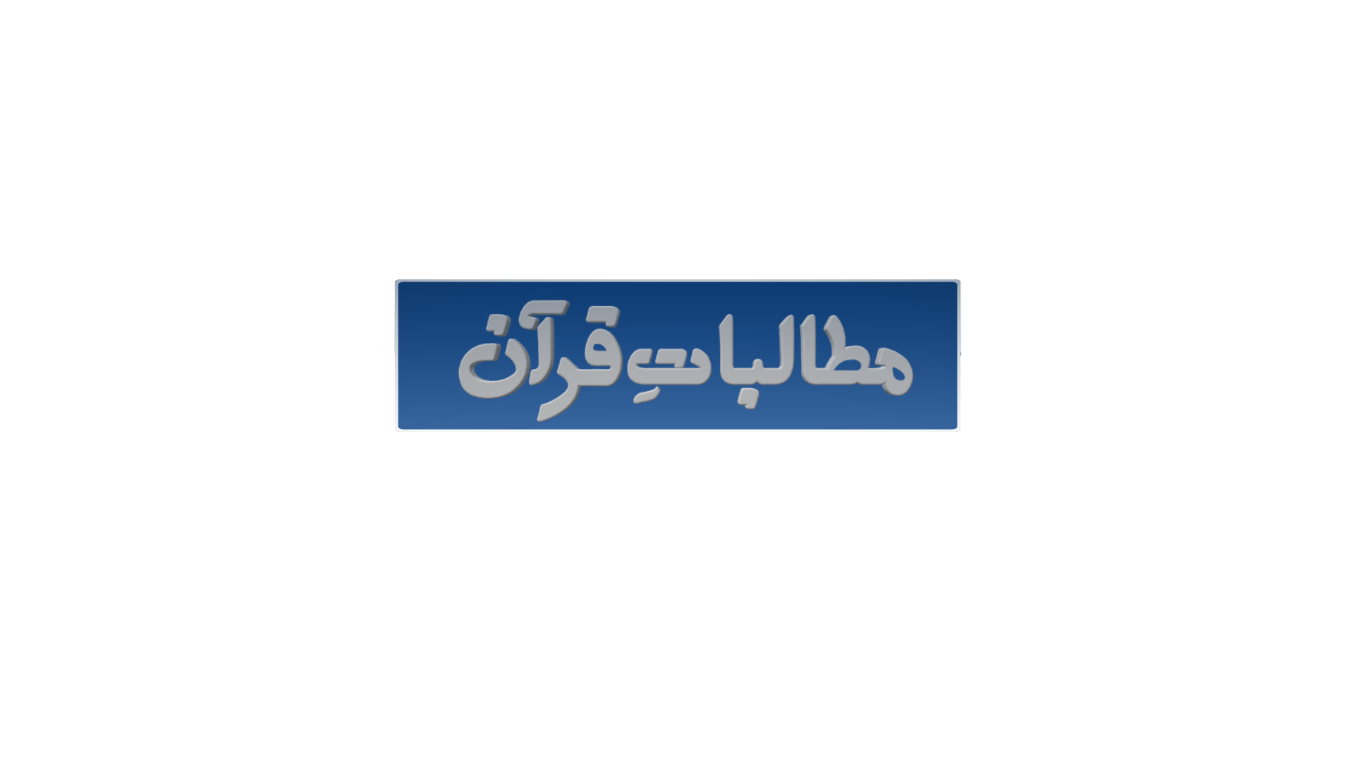 آیات 1تا   6
ذات و صفاتِ باری تعالیٰ
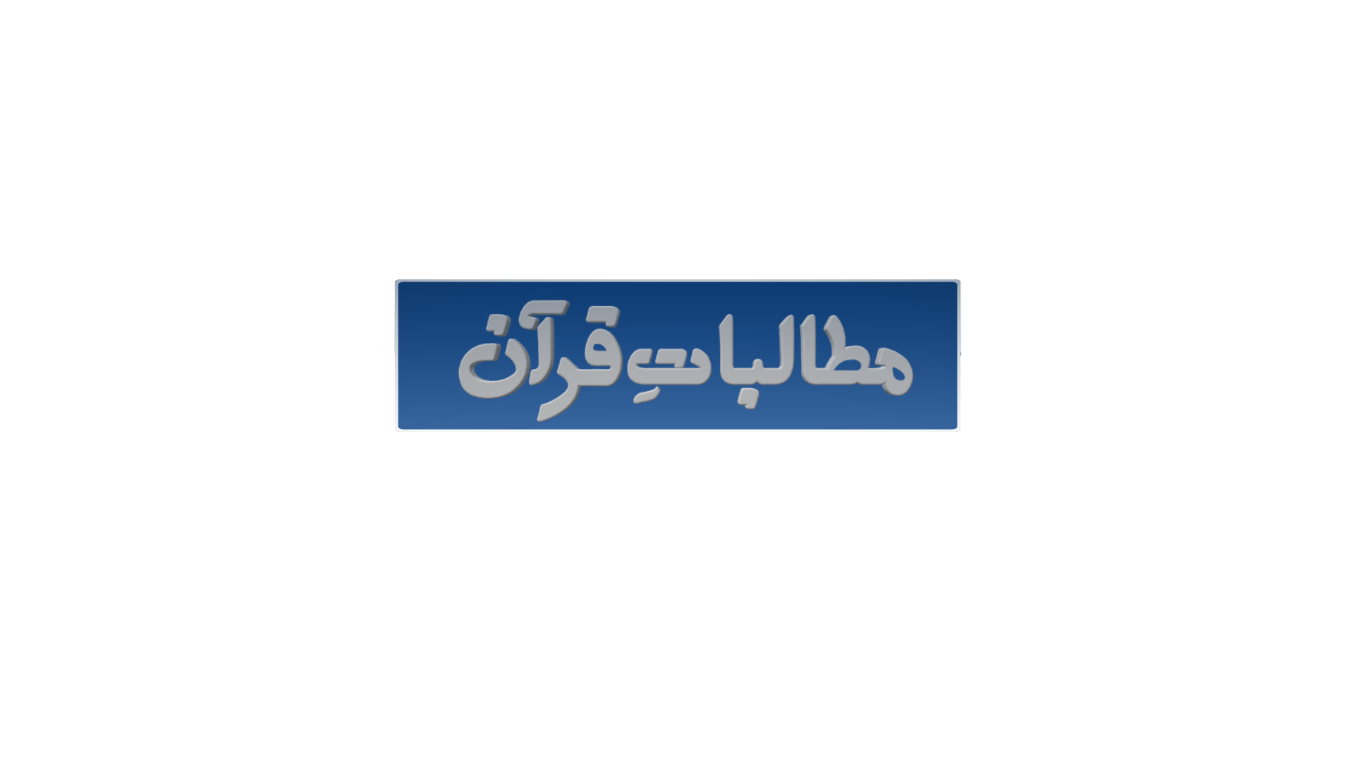 آیت 1
سَبَّحَ لِلّٰهِ مَا فِي السَّمٰوٰتِ وَ الْاَرْضِ١ۚ وَ هُوَ الْعَزِيْزُ الْحَكِيْمُ۰۰۱… 
پاکی بیان کی اللہ کی ہر اُس شے نے جو آسمانوں اور زمین میں ہے اور وہ غالب حکمت والا ہے۔
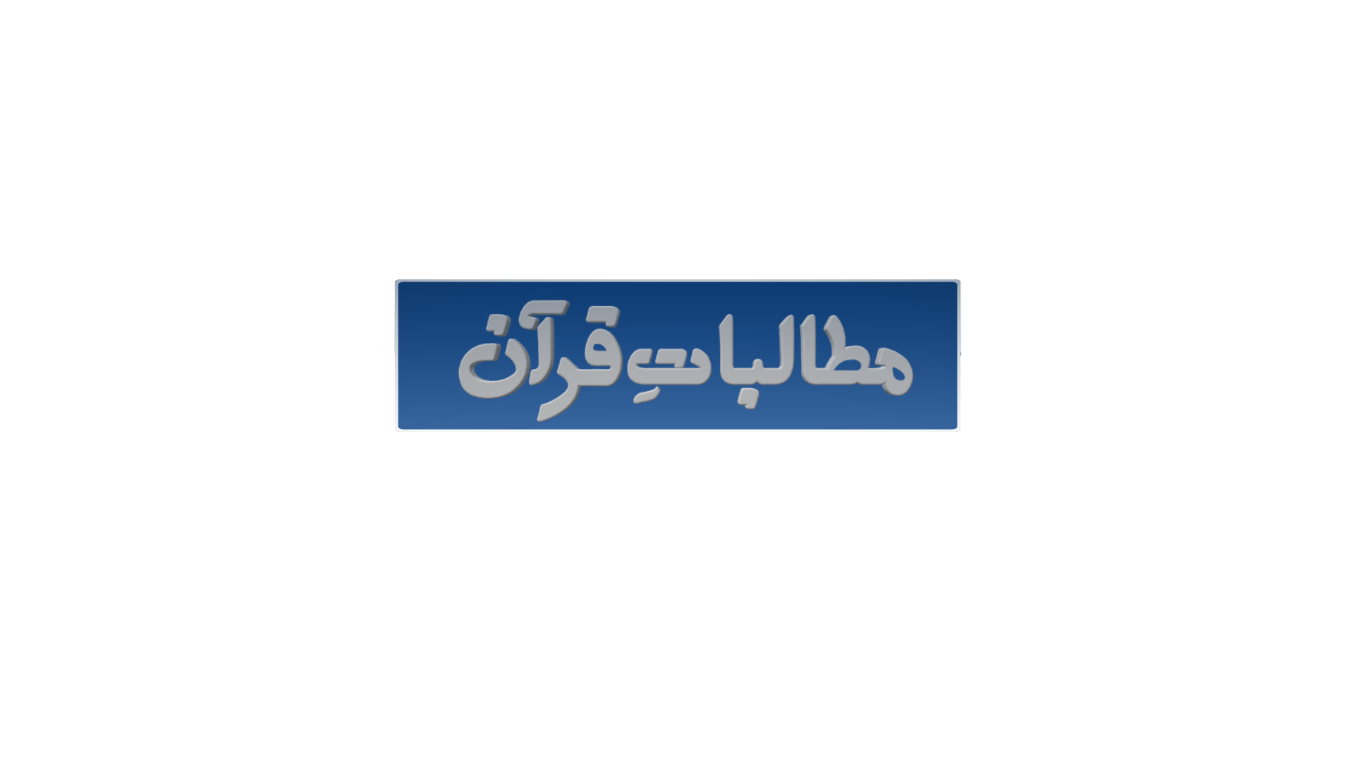 آیت 2
لَهٗ مُلْكُ السَّمٰوٰتِ وَ الْاَرْضِ١ۚ يُحْيٖ وَ يُمِيْتُ١ۚ وَ هُوَ عَلٰى كُلِّ شَيْءٍ قَدِيْرٌ۰۰۲ …اُسی کے لئے ہے بادشاہت آسمانوں اور زمین کی۔ وہ زندہ کرتا ہے اور موت دیتا ہے اور وہ ہر چیز پر قاد ر ہے۔
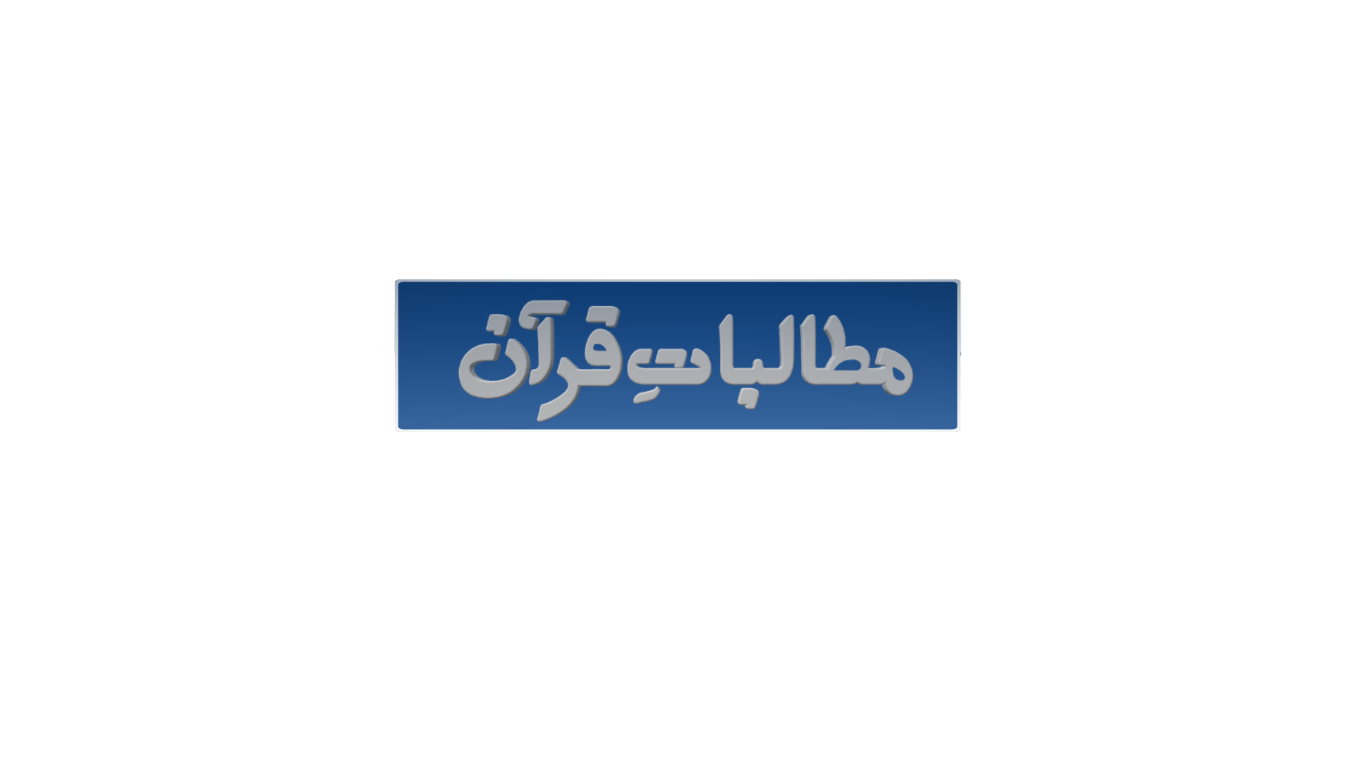 آیت 3
هُوَ الْاَوَّلُ وَ الْاٰخِرُ وَ الظَّاهِرُ وَ الْبَاطِنُ١ۚ وَ هُوَ بِكُلِّ شَيْءٍ عَلِيْمٌ۰۰۳ …وہی ہے پہلا اورآخری اور ظاہر اور پوشیدہ اور وہ ہر چیز کو خوب جاننے والا ہے
اَنْتَ الْاَوَّلُ فَلَیْسَ قَبْلَکَ شَیْءٌ، وَاَنْتَ الْآٰخِرُ فَلَیْسَ بَعْدَکَ شَیْءٌ، وَاَنْتَ الظَّاہِرُ فَلَیْسَ فَوْقَکَ شَیْءٌ، وَاَنْتَ الْبَاطِنُ فَلَیْسَ دُوْنَکَ شَیْءٌ  (مسلم)
"اے اللہ! تو وہ پہلا ہے کہ تجھ سے پہلے کچھ نہیں تھا، تو وہ آخر ہے کہ جس کے بعد کچھ نہیں، تو وہ ظاہر اور غالب ہے کہ جس کے اوپر کچھ نہیں اور تو وہ مخفی ہے کہ تجھ سے پرے اور تجھ سے زیادہ مخفی اور کوئی نہیں"۔
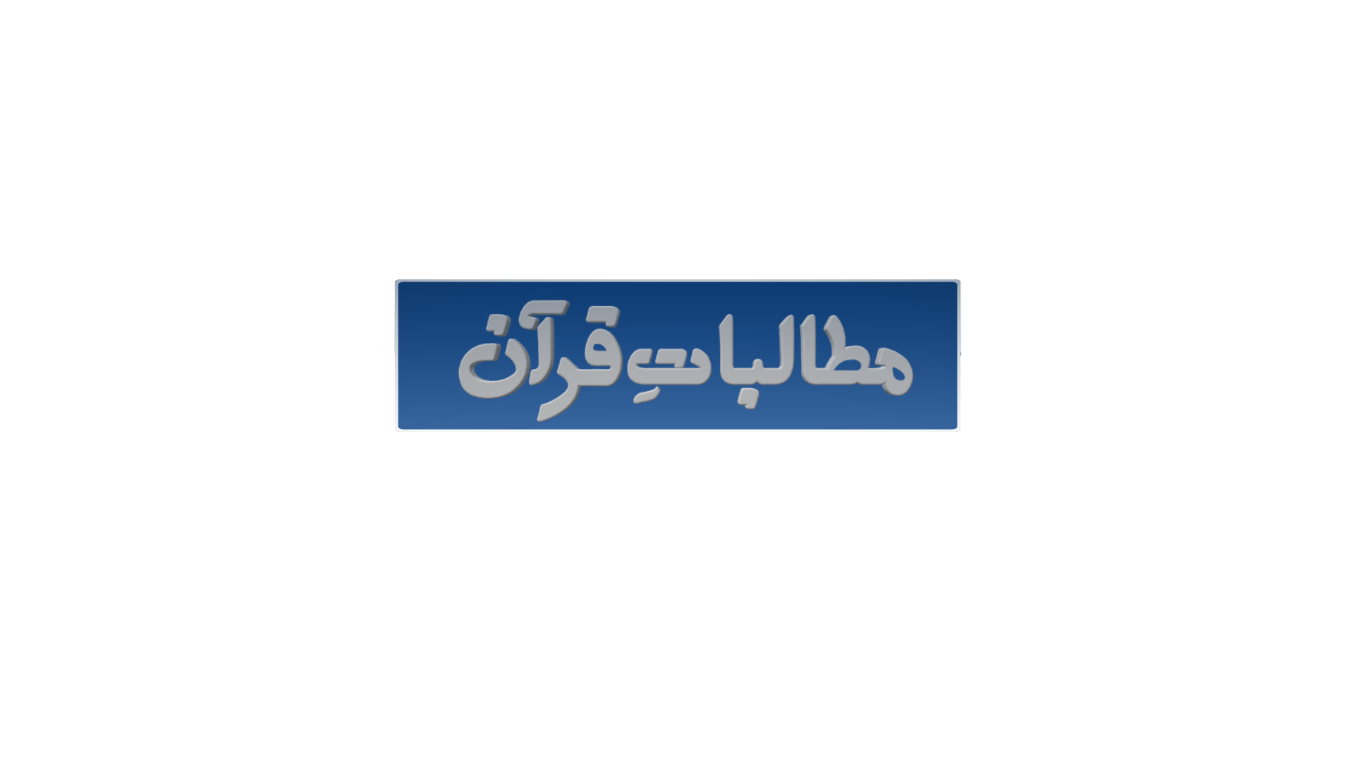 آیت 3
هُوَ الْاَوَّلُ وَ الْاٰخِرُ وَ الظَّاهِرُ وَ الْبَاطِنُ١ۚ وَ هُوَ بِكُلِّ شَيْءٍ عَلِيْمٌ۰۰۳ …وہی ہے پہلا اورآخری اور ظاہر اور پوشیدہ اور وہ ہر چیز کو خوب جاننے والا ہے
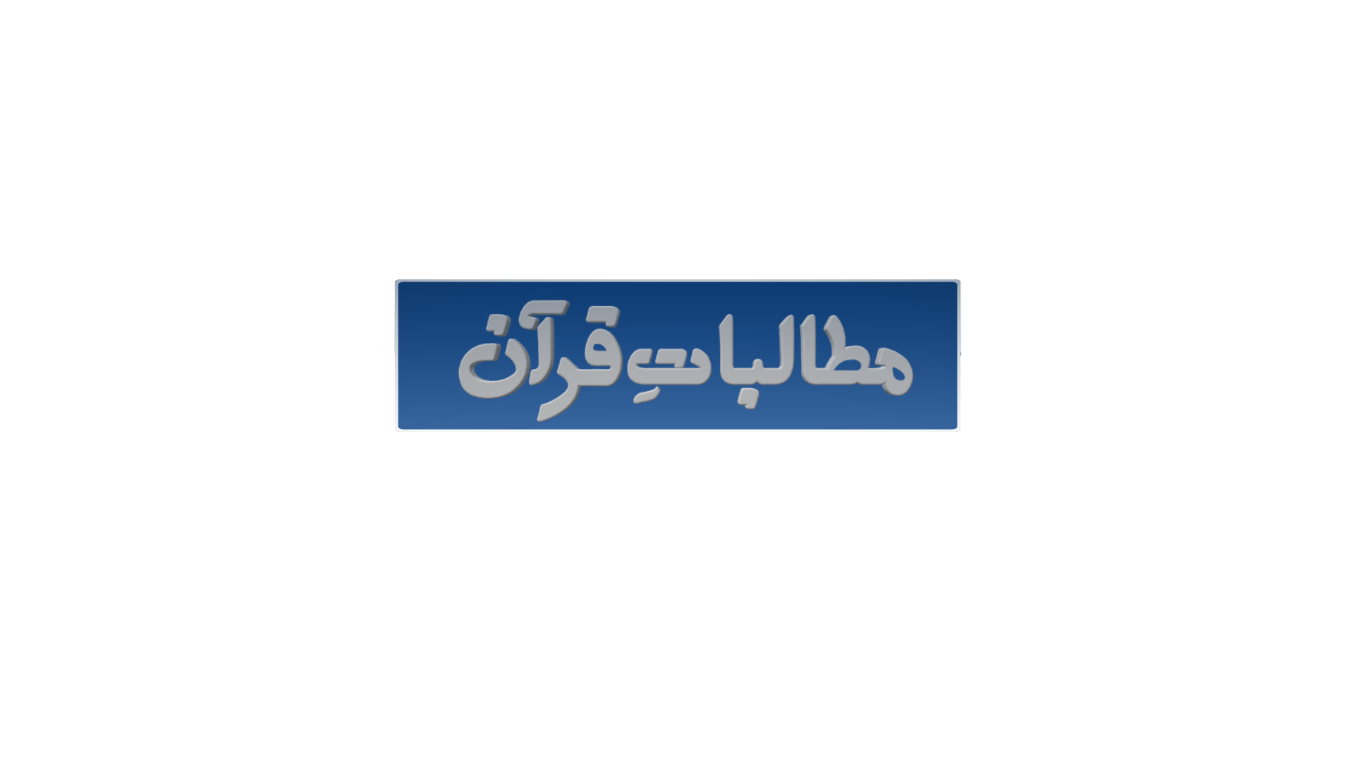 آیت 3
هُوَ الْاَوَّلُ وَ الْاٰخِرُ وَ الظَّاهِرُ وَ الْبَاطِنُ١ۚ وَ هُوَ بِكُلِّ شَيْءٍ عَلِيْمٌ۰۰۳ …وہی ہے پہلا اورآخری اور ظاہر اور پوشیدہ اور وہ ہر چیز کو خوب جاننے والا ہے
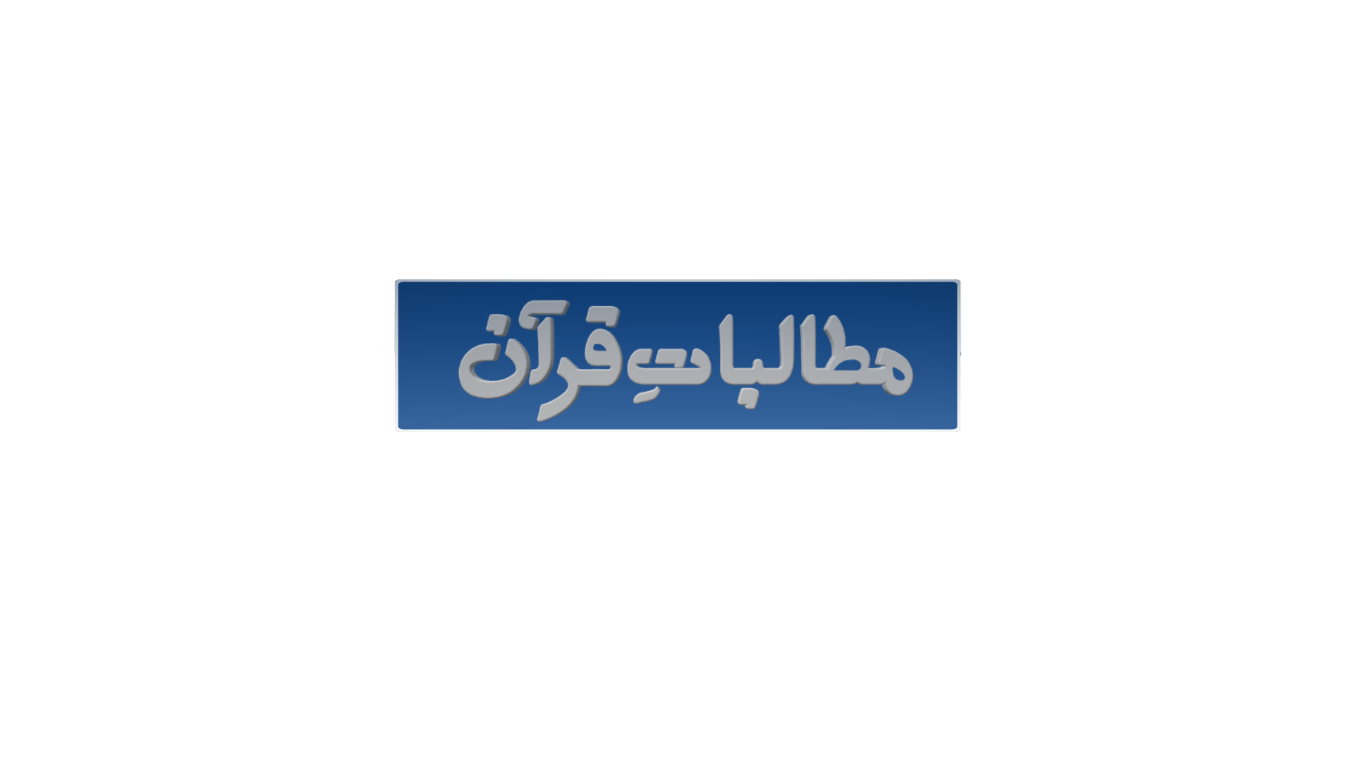 آیت 4
هُوَ الَّذِيْ خَلَقَ السَّمٰوٰتِ وَ الْاَرْضَ فِيْ سِتَّةِ اَيَّامٍ … وہی ہے جس نے بنائے آسمان اور زمین چھ دن میں … ثُمَّ اسْتَوٰى عَلَى الْعَرْشِ١ؕ … پھر وہ بیٹھا تخت پر … يَعْلَمُ مَا يَلِجُ فِي الْاَرْضِ وَ مَا يَخْرُجُ مِنْهَا … وہ جانتا ہے جو داخل ہوتا ہے زمین میں اور جو نکلتا ہے اُس سے … وَ مَا يَنْزِلُ مِنَ السَّمَآءِ وَ مَا يَعْرُجُ فِيْهَا١ؕ … اور جو اترتا ہے آسمان سے اور جو چڑھتا ہے اُس کی طرف … وَ هُوَ مَعَكُمْ اَيْنَ مَا كُنْتُمْ١ؕ … اور وہ تمہارے ساتھ ہے تم جہاں کہیں ہو … وَ اللّٰهُ بِمَا تَعْمَلُوْنَ بَصِيْرٌ۰۰۴ اور اللہ جو کچھ تم کرتے ہو اُس کو دیکھنے والاہے۔
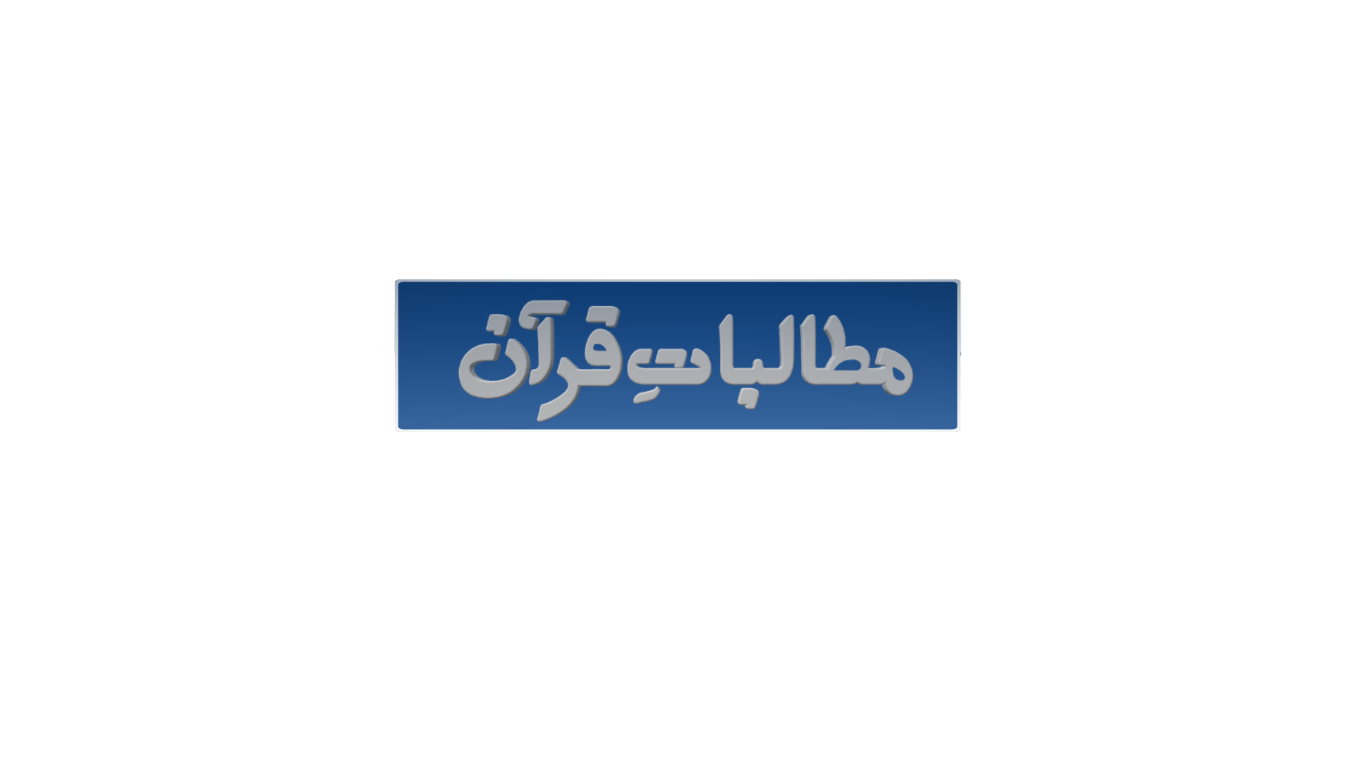 آیت 4
وَ الَّذِيْ خَلَقَ السَّمٰوٰتِ وَ الْاَرْضَ فِيْ سِتَّةِ اَيَّامٍ ثُمَّ اسْتَوٰى عَلَى الْعَرْشِ١ؕ يَعْلَمُ مَا يَلِجُ فِي الْاَرْضِ وَ مَا يَخْرُجُ مِنْهَا وَ مَا يَنْزِلُ مِنَ السَّمَآءِ وَ مَا يَعْرُجُ فِيْهَا١ؕ وَ هُوَ مَعَكُمْ اَيْنَ مَا كُنْتُمْ١ؕ وَ اللّٰهُ بِمَا تَعْمَلُوْنَ بَصِيْرٌ۰۰۴
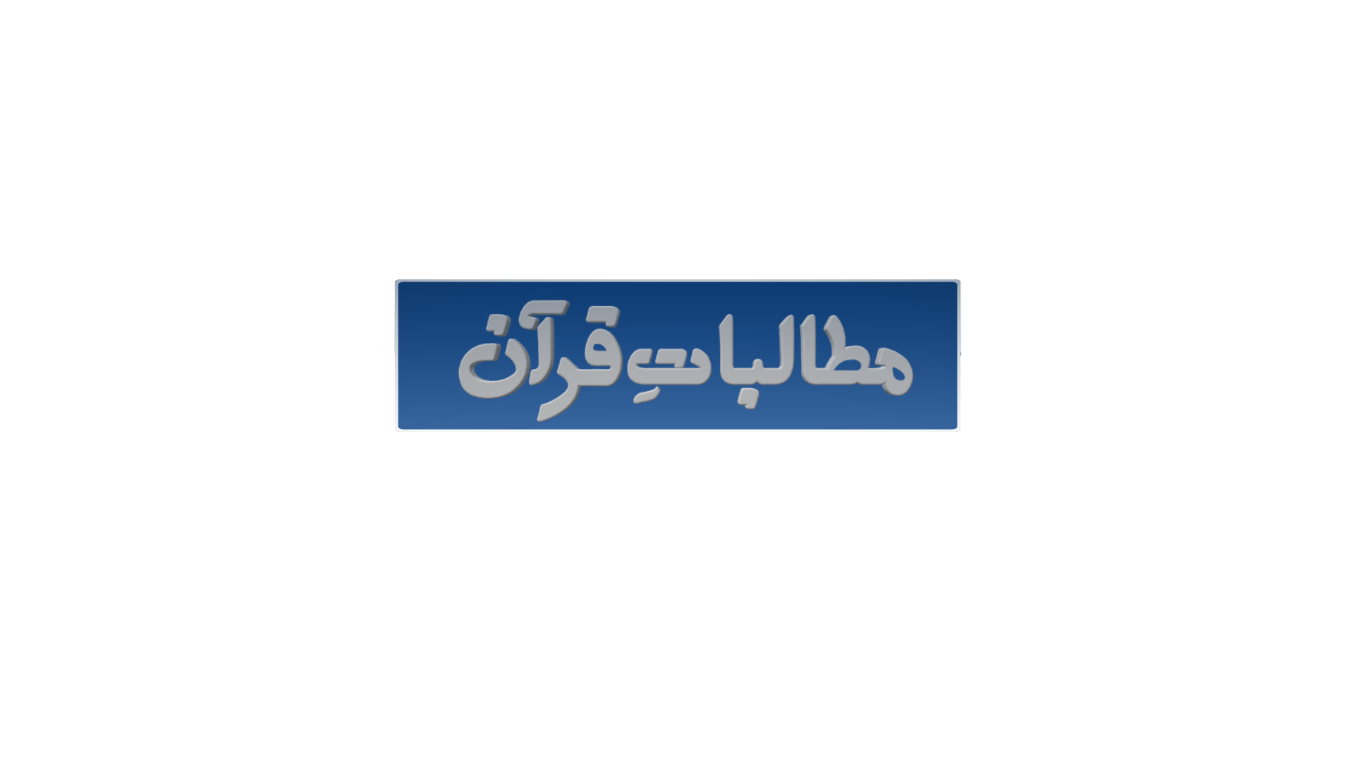 آیت 5
لَهٗ مُلْكُ السَّمٰوٰتِ وَ الْاَرْضِ١ؕ … اُسی کے لیے ہے بادشاہت آسمانوں اور زمین کی … 
وَ اِلَى اللّٰهِ تُرْجَعُ الْاُمُوْرُ۰۰۵ اور اللہ ہی کی طرف لوٹائے جاتے ہیں تمام معاملات۔
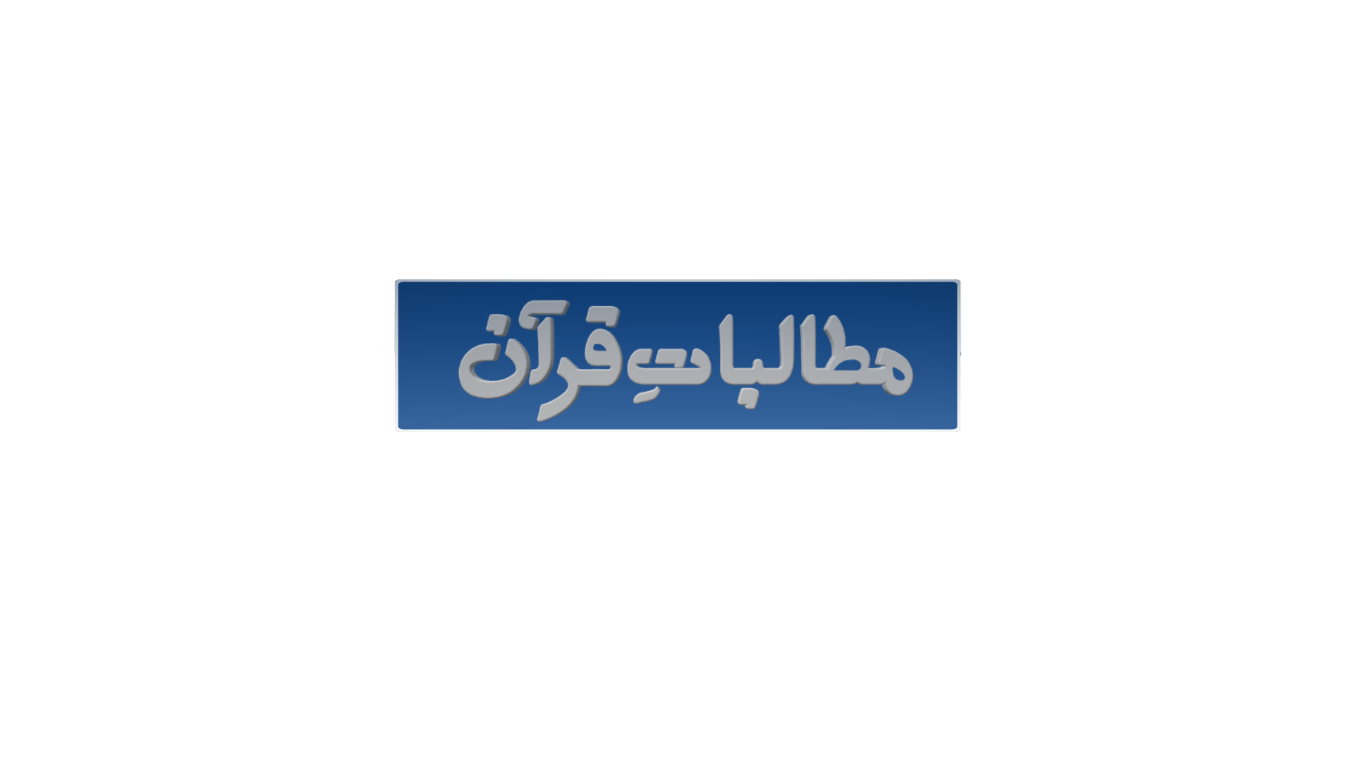 آیت 6
يُوْلِجُ الَّيْلَ فِي النَّهَارِ … وہ داخل کرتا ہے رات کو دن میں … وَ يُوْلِجُ النَّهَارَ فِي الَّيْلِ١ؕ … اوروہ داخل کرتا ہے 
دن کو رات میں … وَ هُوَ عَلِيْمٌۢ بِذَاتِ الصُّدُوْرِ۰۰۶اوروہ واقف ہے اُن رازوں سے جو سینوں میں ہیں۔
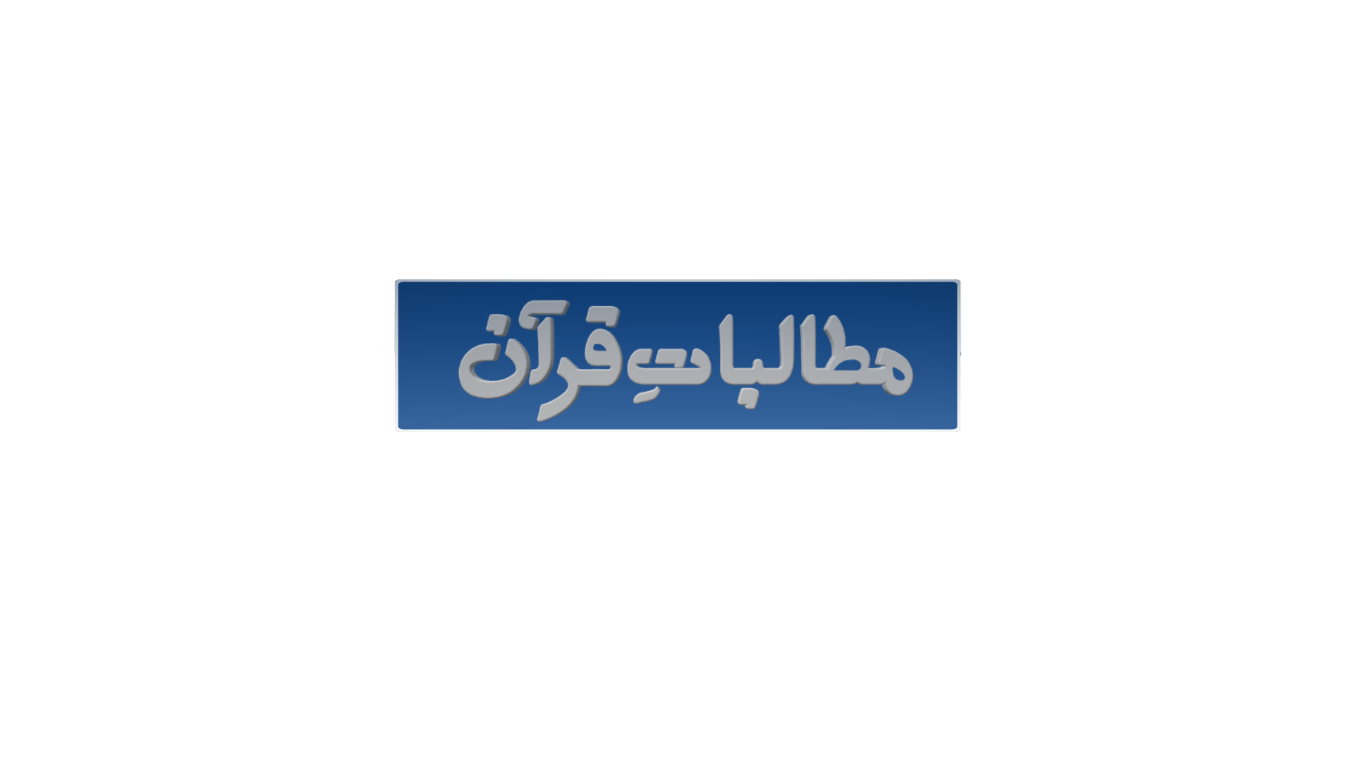 آیات 7 تا 11
دینِ اسلام کے تقاضے
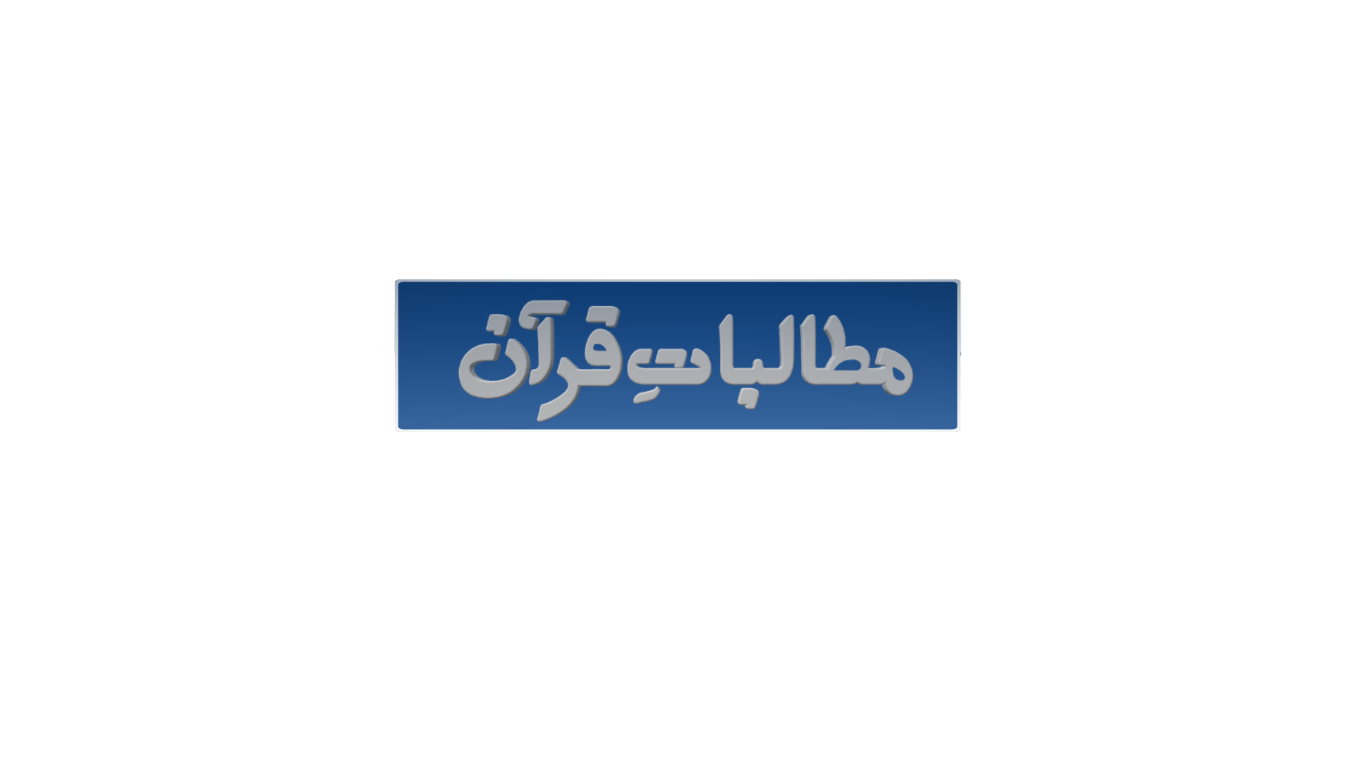 آیت 7
اٰمِنُوْا بِاللّٰهِ وَ رَسُوْلِهٖ…ایمان لاوٴ اللہ پر اور اُس کے رسول ﷺپر … وَ اَنْفِقُوْا مِمَّا جَعَلَكُمْ مُّسْتَخْلَفِيْنَ فِيْهِ١ؕ … اور خرچ کروہر اُس شے میں سے جس پر تمہیں عارضی اختیار دیا گیا ہے … فَالَّذِيْنَ اٰمَنُوْا مِنْكُمْ وَ اَنْفَقُوْا لَهُمْ اَجْرٌ كَبِيْرٌ۰۰۷ جو لوگ تم میں سے ایمان لائے اور خرچ کرتے رہے اُن کے لیے بڑا ثواب ہے۔
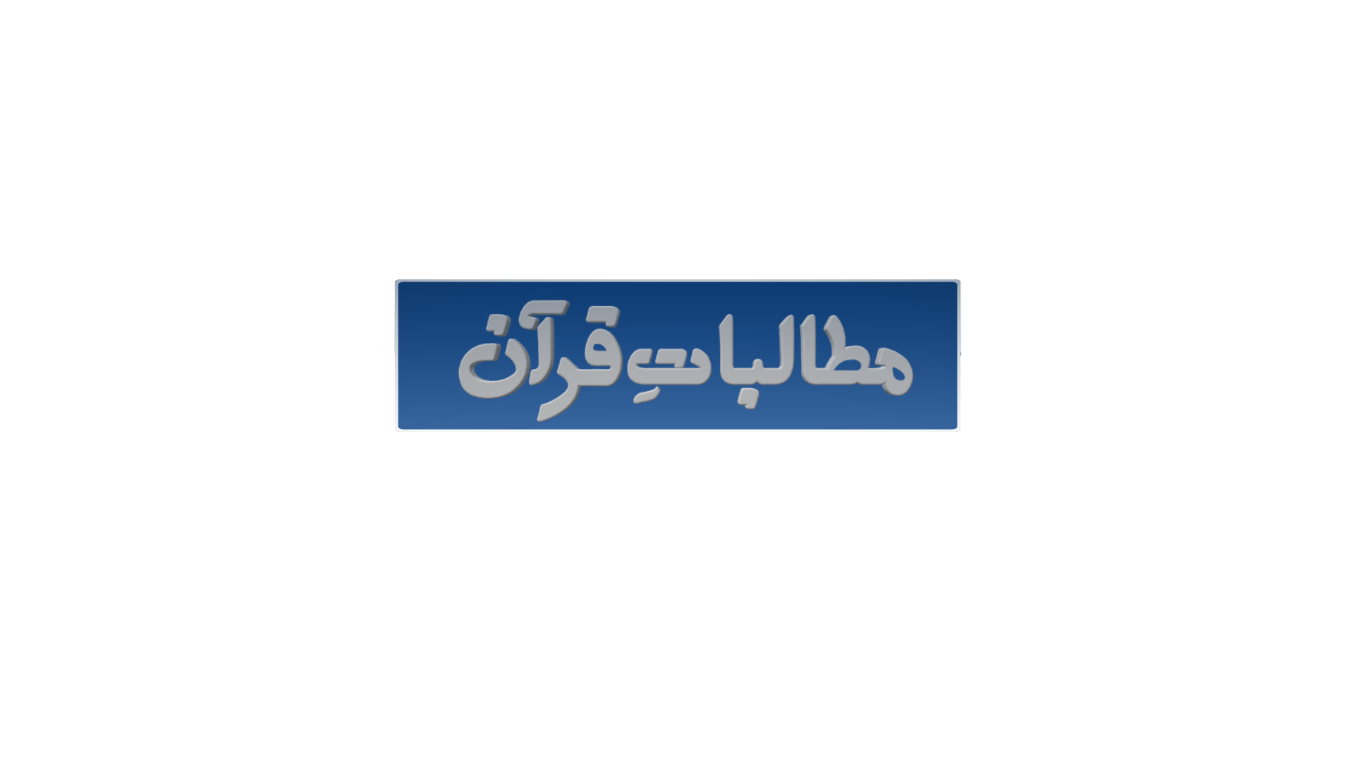 آیت 7
اٰمِنُوْا بِاللّٰهِ وَ رَسُوْلِهٖ…ایمان لاوٴ اللہ پر اور اُس کے رسول ﷺپر … وَ اَنْفِقُوْا مِمَّا جَعَلَكُمْ مُّسْتَخْلَفِيْنَ فِيْهِ١ؕ … اور خرچ کروہر اُس شے میں سے جس پر تمہیں عارضی اختیار دیا گیا ہے … فَالَّذِيْنَ اٰمَنُوْا مِنْكُمْ وَ اَنْفَقُوْا لَهُمْ اَجْرٌ كَبِيْرٌ۰۰۷ جو لوگ تم میں سے ایمان لائے اور خرچ کرتے رہے اُن کے لیے بڑا ثواب ہے۔
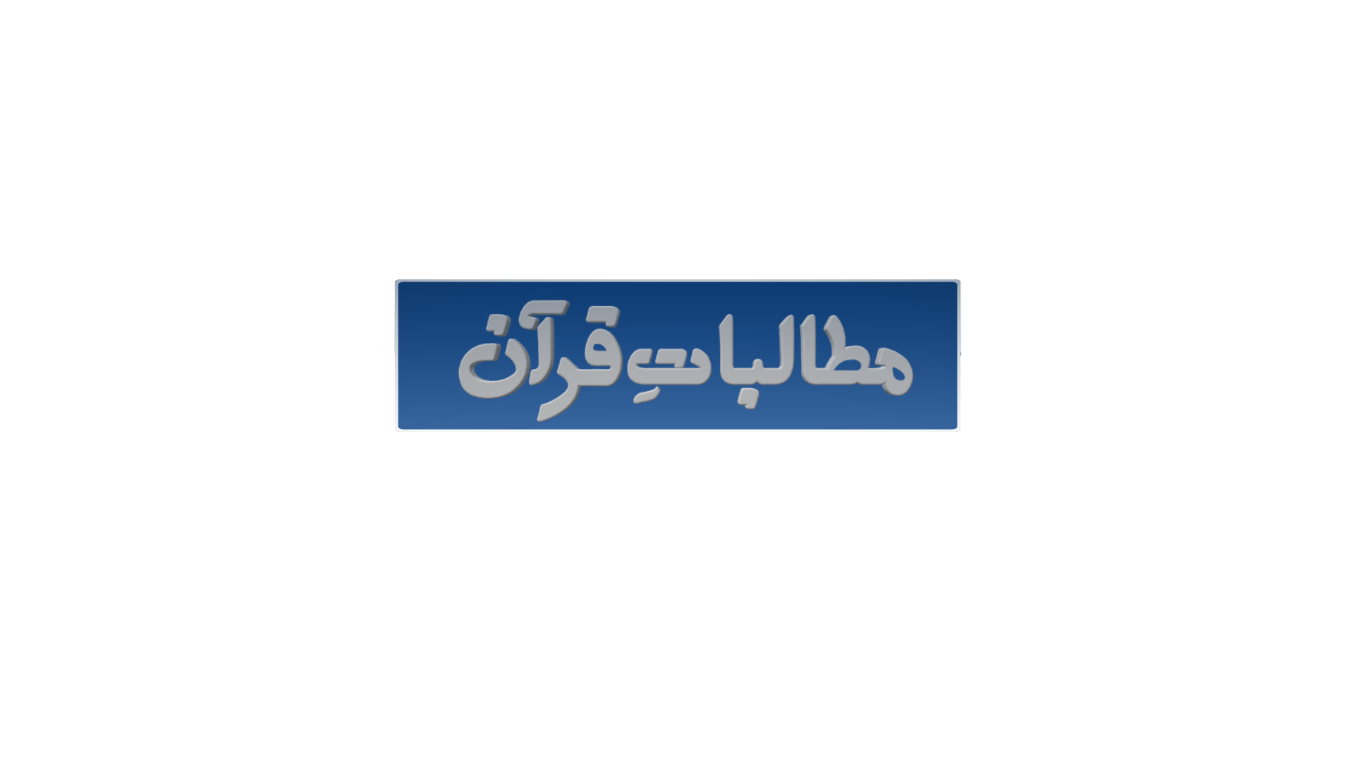 آیت 7
اٰمِنُوْا بِاللّٰهِ وَ رَسُوْلِهٖ…ایمان لاوٴ اللہ پر اور اُس کے رسول ﷺپر … وَ اَنْفِقُوْا مِمَّا جَعَلَكُمْ مُّسْتَخْلَفِيْنَ فِيْهِ١ؕ … اور خرچ کروہر اُس شے میں سے جس پر تمہیں عارضی اختیار دیا گیا ہے … فَالَّذِيْنَ اٰمَنُوْا مِنْكُمْ وَ اَنْفَقُوْا لَهُمْ اَجْرٌ كَبِيْرٌ۰۰۷ جو لوگ تم میں سے ایمان لائے اور خرچ کرتے رہے اُن کے لیے بڑا ثواب ہے۔
يٰۤاَيُّهَا الَّذِيْنَ اٰمَنُوْۤا اٰمِنُوْا بِاللّٰهِ وَ رَسُوْلِهٖ  (النساء: 136)
"اے اہلِ ایمان! ایمان لاؤ اللہ اور اُس کے رسولﷺ پر"۔
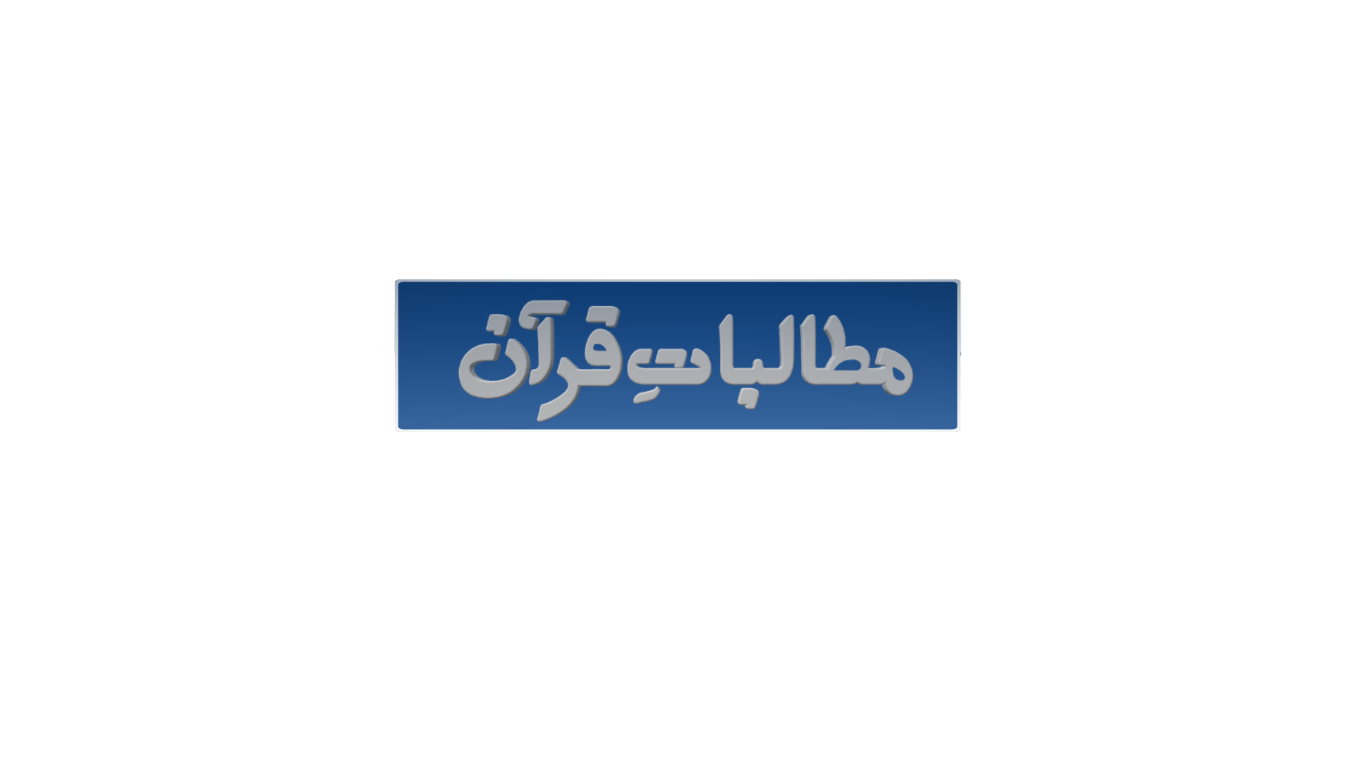 آیت 8
وَ مَا لَكُمْ لَا تُؤْمِنُوْنَ بِاللّٰهِ١ۚ … اور تمہیں کیا ہوا ہے کہ ایمان نہیں لاتے اللہ پر؟ … وَ الرَّسُوْلُ يَدْعُوْكُمْ لِتُؤْمِنُوْا بِرَبِّكُمْ … حالانکہ رسول تمہیں دعوت دیتے ہیں کہ ایمان لاوٴ اپنے رب پر … وَ قَدْ اَخَذَ مِيْثَاقَكُمْ اِنْ كُنْتُمْ مُّؤْمِنِيْنَ۰۰۸ 
اور (رسول) لے چکے ہیں تم سے عہد اگر تم (واقعی) مومن ہو۔
اِنَّ اللّٰهَ اشْتَرٰى مِنَ الْمُؤْمِنِيْنَ اَنْفُسَهُمْ وَ اَمْوَالَهُمْ بِاَنَّ لَهُمُ الْجَنَّةَ١ؕ يُقَاتِلُوْنَ فِيْ سَبِيْلِ اللّٰهِ فَيَقْتُلُوْنَ 
وَ يُقْتَلُوْنَ(التوبۃ: 111)
"بے شک اللہ تعالیٰ نے اہلِ ایمان کی جانیں اور مال خرید لیے ہیں جنت کے عوض وہ اللہ کی راہ میں لڑتے ہیں، قتل کر تے ہیں (کافروں کو) اور قتل کئے جاتے ہیں"۔
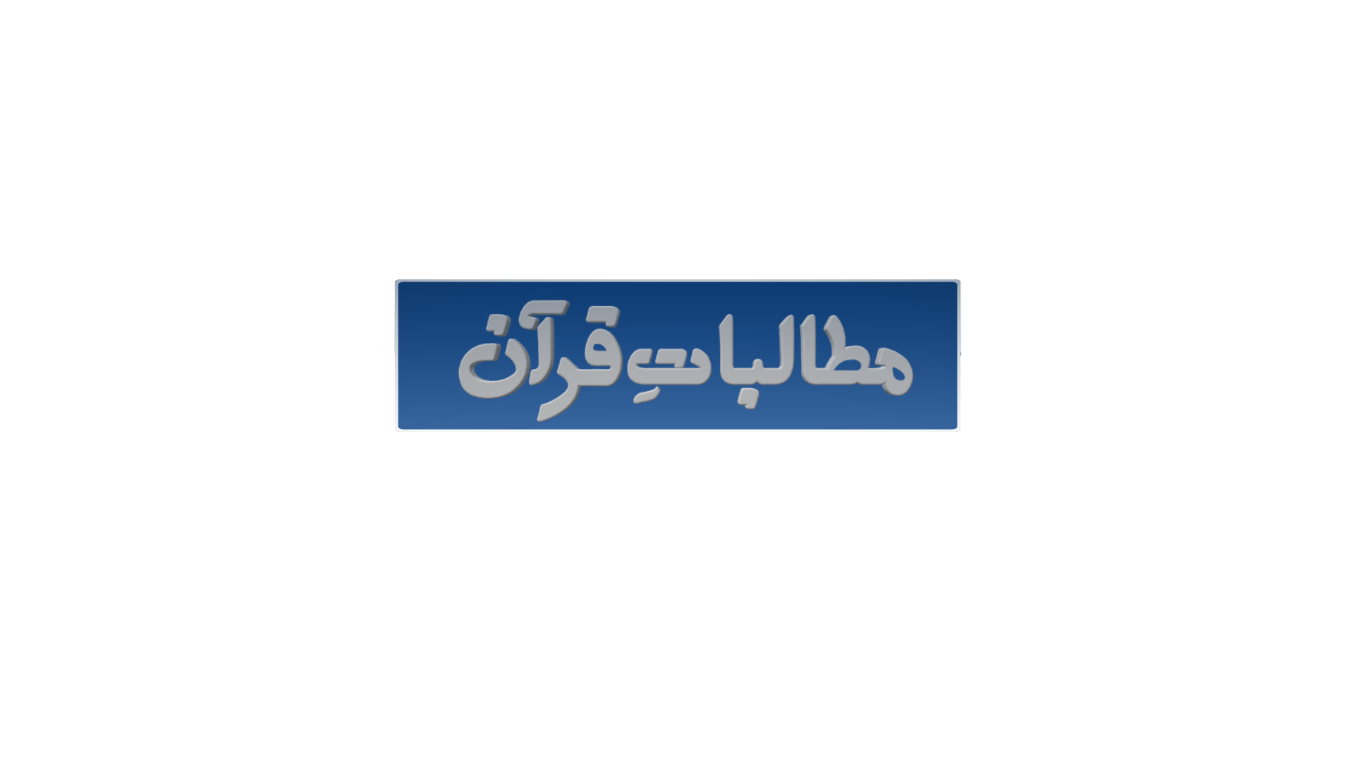 آیت 9
هُوَ الَّذِيْ يُنَزِّلُ عَلٰى عَبْدِهٖۤ اٰيٰتٍۭ بَيِّنٰتٍ … وہی تو ہے جو نازل کرتا ہے اپنے بندے پر واضح آیات … لِّيُخْرِجَكُمْ مِّنَ الظُّلُمٰتِ اِلَى النُّوْرِ١ؕ … تاکہ نکال لائے تمہیں اندھیروں سے روشنی میں… وَ اِنَّ اللّٰهَ بِكُمْ لَرَءُوْفٌ رَّحِيْمٌ۰۰۹ 
اور بے شک اللہ تم پر نہایت شفقت کرنے والامہربان ہے۔
وَ اَنْتُمُ الْاَعْلَوْنَ اِنْ كُنْتُمْ مُّؤْمِنِيْنَ۰۰۱۳۹(آل عمران: 139)
"غالب تم ہی ہو گے بشرطیکہ مومن ہو"۔
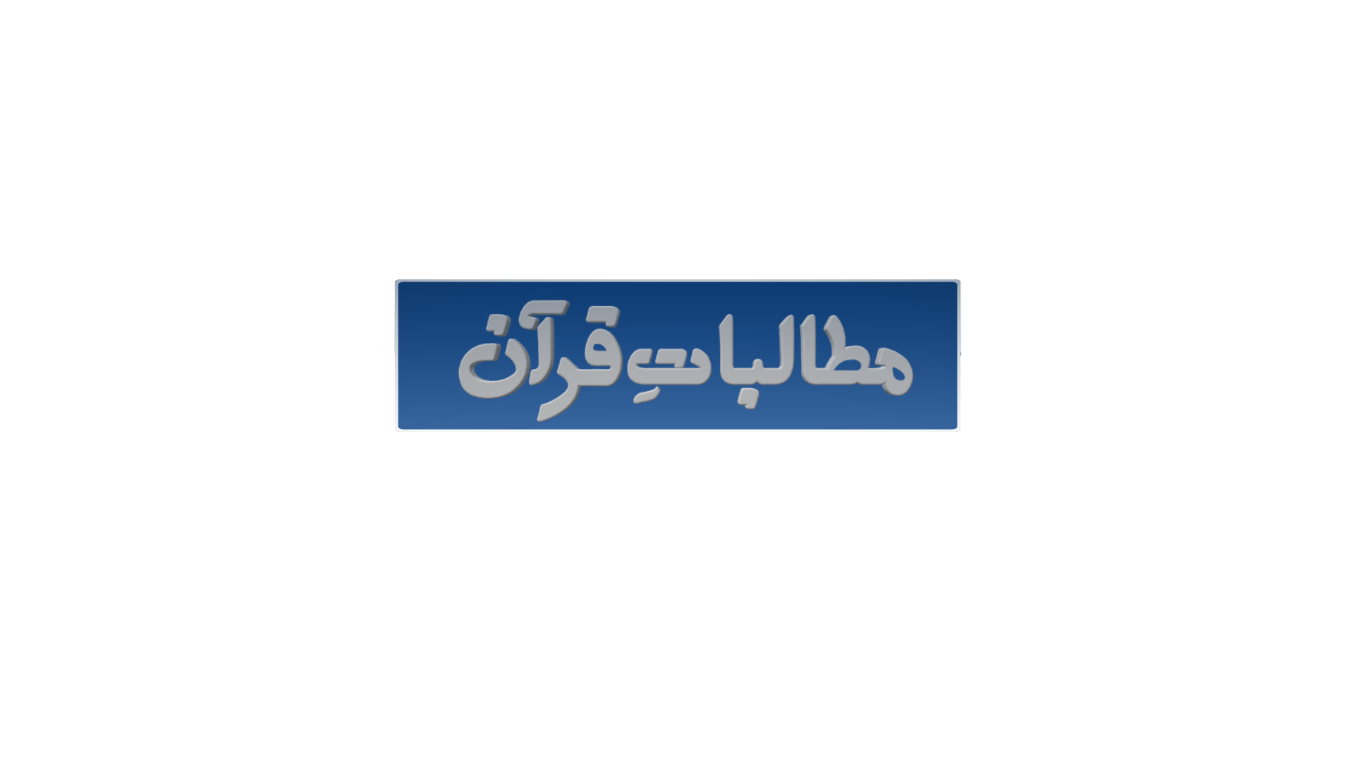 آیت 10
وَ مَا لَكُمْ اَلَّا تُنْفِقُوْا فِيْ سَبِيْلِ اللّٰهِ … اور تمہیں کیا ہوا ہے کہ خرچ نہیں کرتے اللہ کی راہ میں … 
وَ لِلّٰهِ مِيْرَاثُ السَّمٰوٰتِ وَ الْاَرْضِ١ؕ … حالانکہ آسمانوں اور زمین کی وراثت اللہ ہی کے لیے ہے … 
لَا يَسْتَوِيْ مِنْكُمْ مَّنْ اَنْفَقَ مِنْ قَبْلِ الْفَتْحِ وَ قٰتَلَ١ؕ … برابر نہیں تم میں سے وہ جس نے خرچ کیا فتح سے پہلے اور جنگ کی … اُولٰٓىِٕكَ اَعْظَمُ دَرَجَةً مِّنَ الَّذِيْنَ اَنْفَقُوْا مِنْۢ بَعْدُ وَ قٰتَلُوْا١ؕ…ایسے لوگوں کا درجہ اُن لوگوں سے کہیں بڑھ کر ہے جنہوں نے بعد میں خرچ کیا اور جنگ کی …وَ كُلًّا وَّعَدَ اللّٰهُ الْحُسْنٰى ١ؕ …اور اللہ نے سب سے وعدہ کیا بڑی بھلائی کا …وَ اللّٰهُ بِمَا تَعْمَلُوْنَ خَبِيْرٌؒ۰۰۱۰ 
اور جو کچھ تم کرتے ہو اللہ اُس سے با خبرہے۔
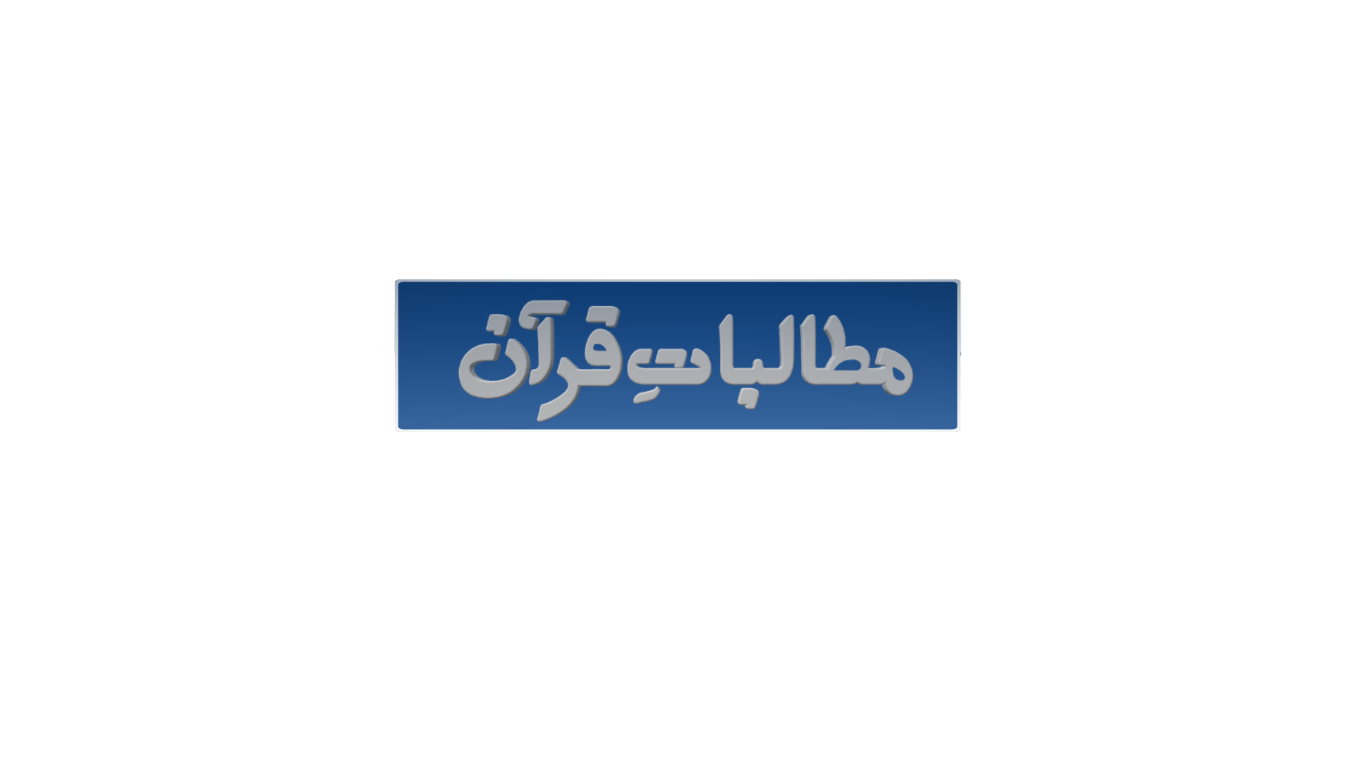 آیت 10
وَ مَا لَكُمْ اَلَّا تُنْفِقُوْا فِيْ سَبِيْلِ اللّٰهِ وَ لِلّٰهِ مِيْرَاثُ السَّمٰوٰتِ وَ الْاَرْضِ١ؕ
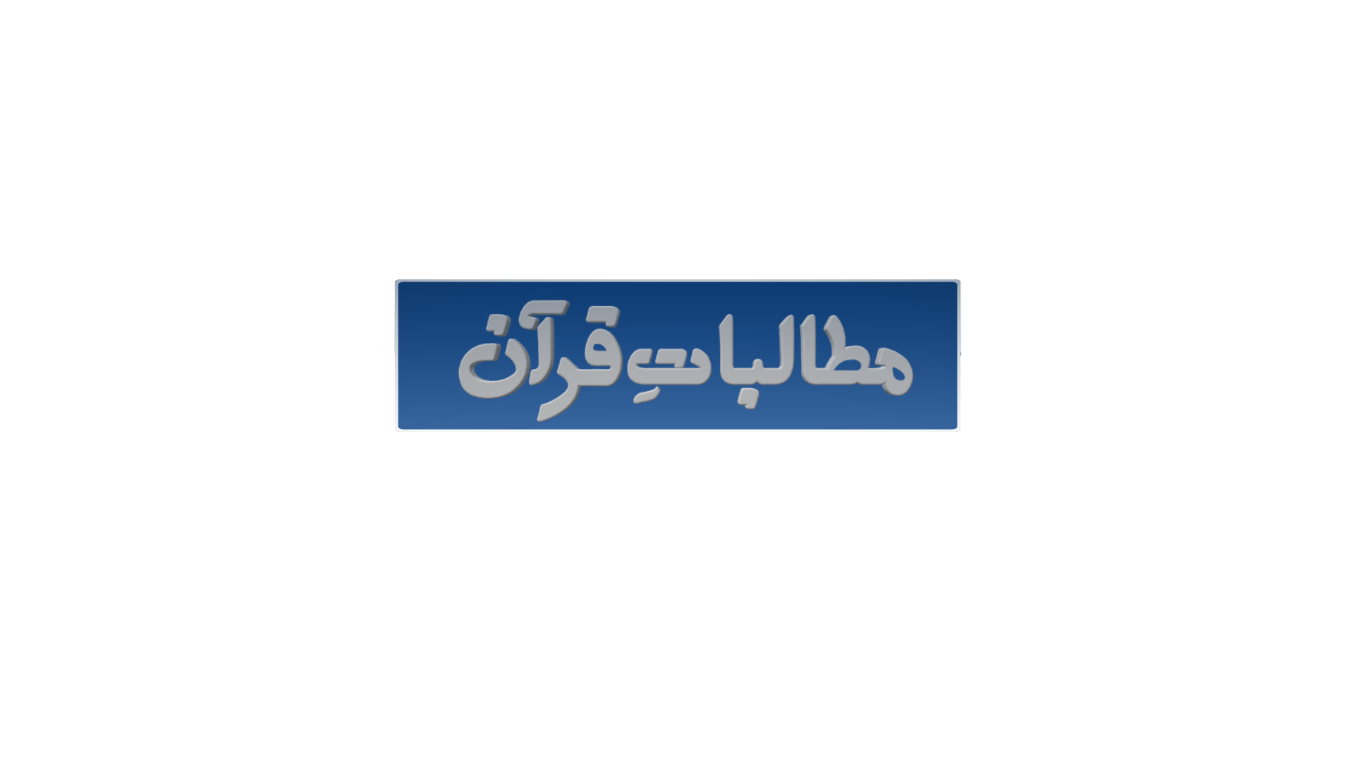 آیت 10
لَا يَسْتَوِيْ مِنْكُمْ مَّنْ اَنْفَقَ مِنْ قَبْلِ الْفَتْحِ وَ قٰتَلَ١ؕ اُولٰٓىِٕكَ اَعْظَمُ دَرَجَةً مِّنَ الَّذِيْنَ اَنْفَقُوْا مِنْۢ بَعْدُ وَ قٰتَلُوْا١ؕ 
وَ كُلًّا وَّعَدَ اللّٰهُ الْحُسْنٰى ١ؕ
بَدَاَ الْاِسْلاَمُ غَرِیْبًا وَسَیَعُوْدُ کَمَا بَدَاَ غَرِیْبًا فَطُوْبٰی لِلْغُرَبَآءِ (مسلم)
" اسلام کا آغاز ہوا تھا جبکہ یہ مغلوب تھا اور عنقریب یہ مغلوب ہوجائے گا تو خوشخبری ہے اُس وقت اسلام کا ساتھ دینے والوں کے لئے۔ "۔
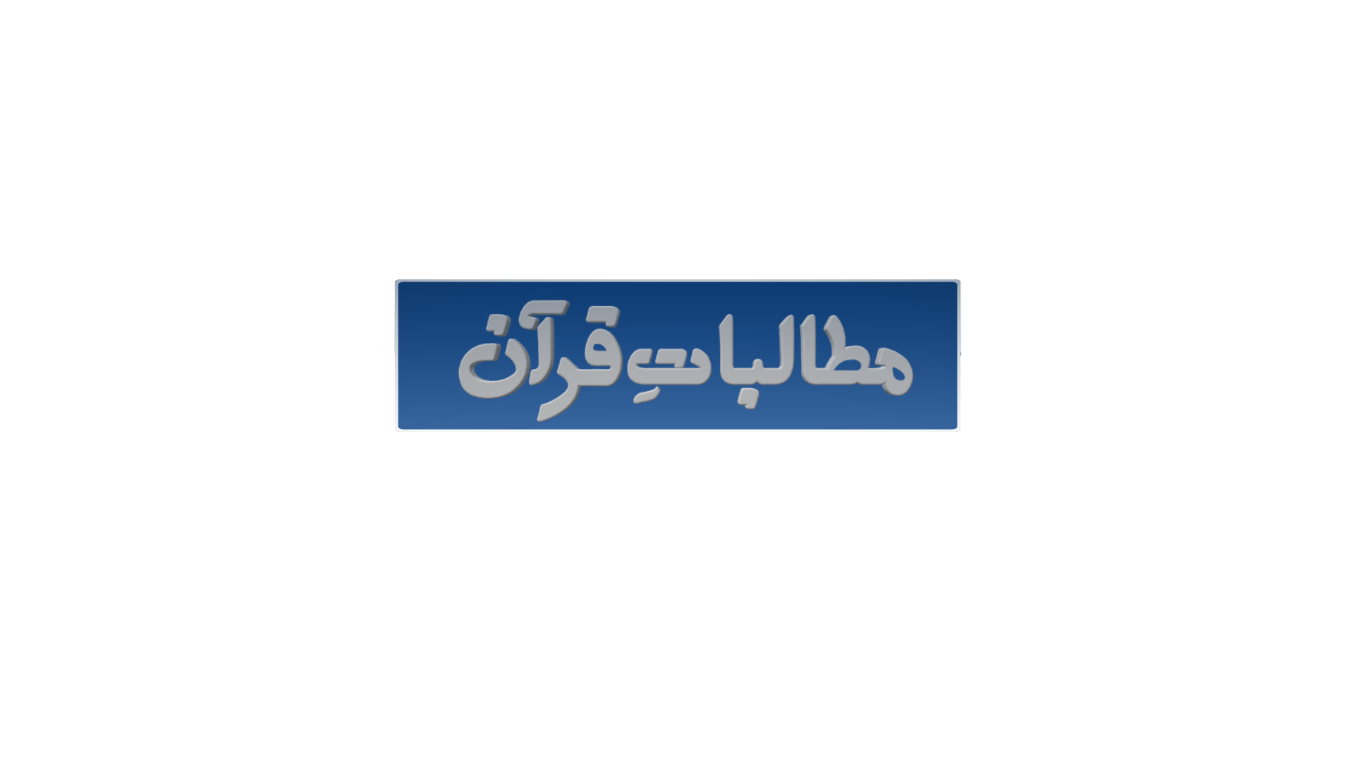 آیت 10
وَ اللّٰهُ بِمَا تَعْمَلُوْنَ خَبِيْرٌؒ۰۰۱۰
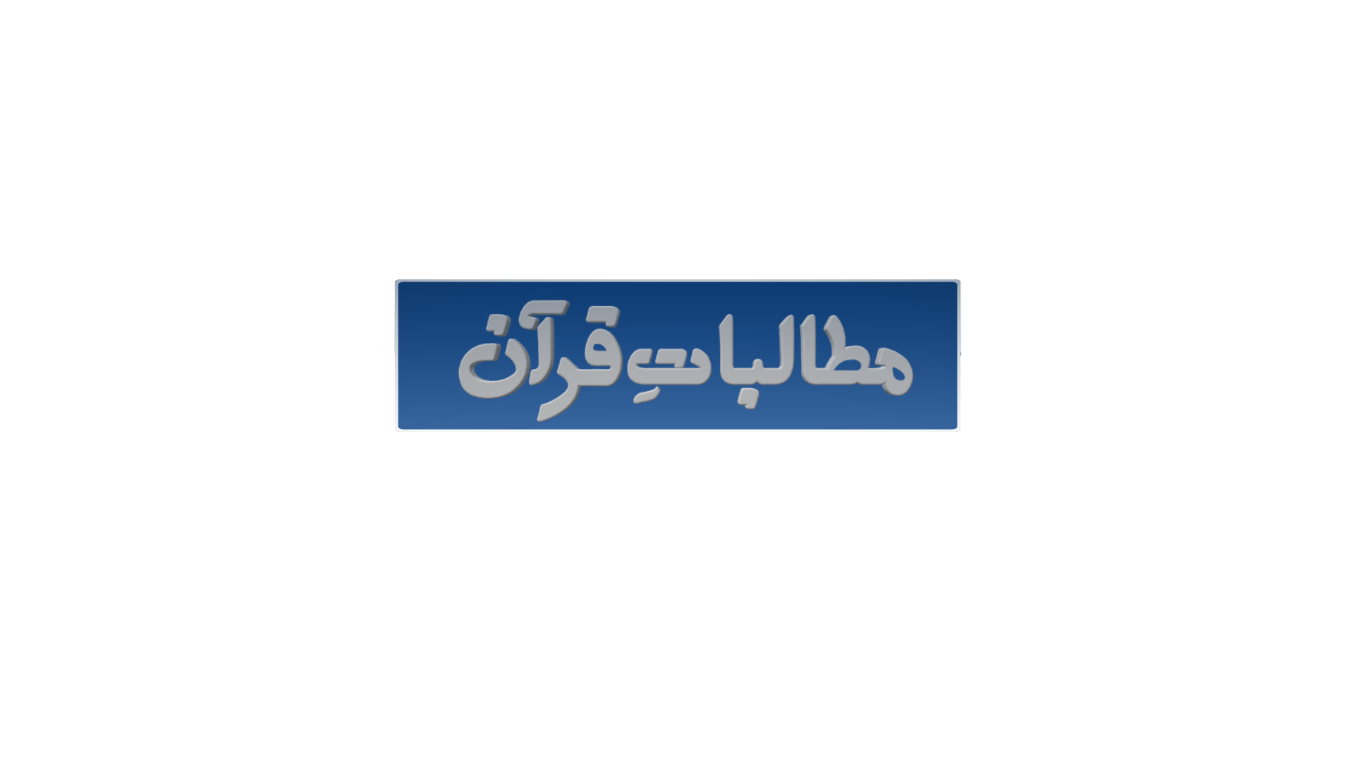 آیت 11
مَنْ ذَا الَّذِيْ يُقْرِضُ اللّٰهَ قَرْضًا حَسَنًا … کون ہے جو اللہ کو قرض دے،اچھا قرض؟ … فَيُضٰعِفَهٗ لَهٗ… پھر وہ دوچند کر ے اُس کے لیے اِس( انفاق) کو … وَ لَهٗۤ اَجْرٌ كَرِيْمٌۚ۰۰۱۱اور اُس کے لیے عزت کا صلہ ہے۔
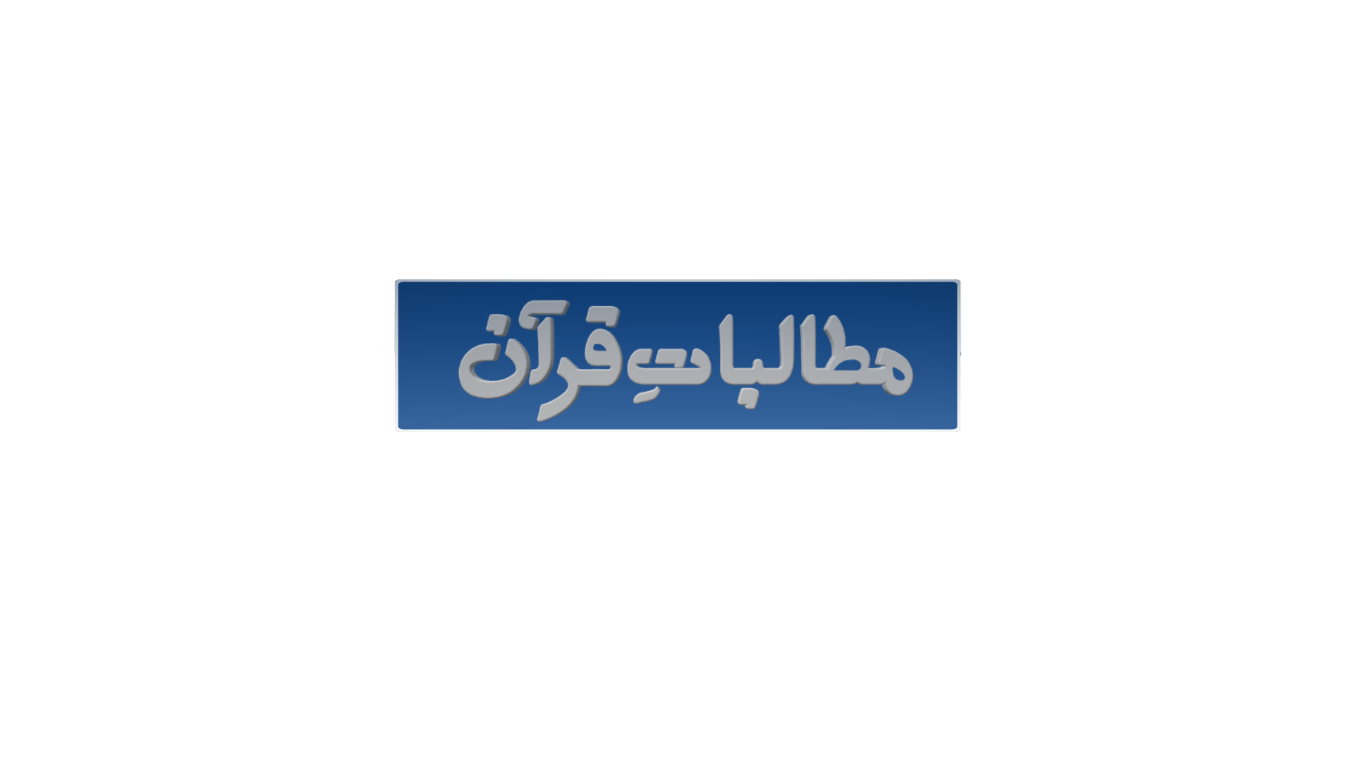 حصّہ ششم: درس اوّل
"اُمّتِ مسلمہ کی ذمہ داریاں"
سورۃ الحدید آیات 1 تا 11
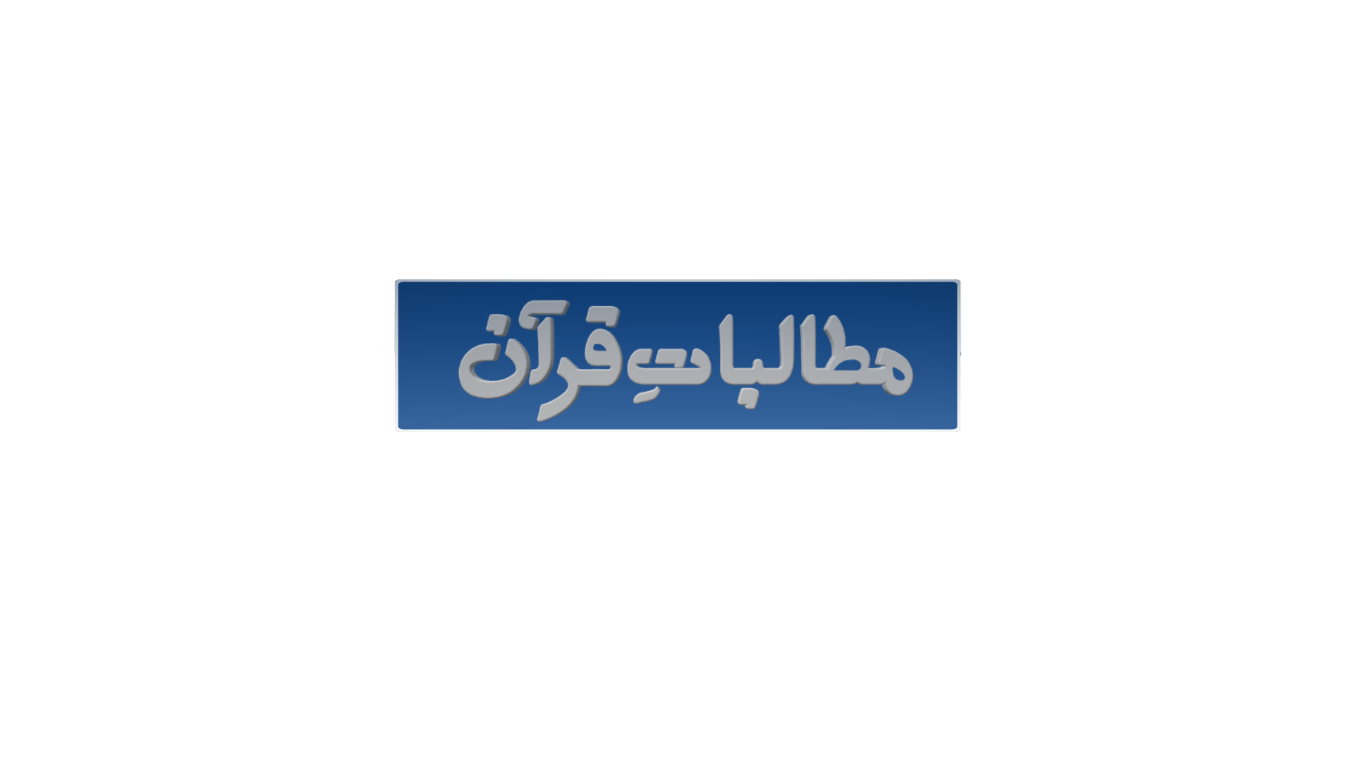 سورۃ الحدید 1 تا 11
سورۂ حدید مکی – مدنی سورتوں کے کس گروپ کی دس مدنی سورتوں میں شامل ہے؟
چوتھے
پانچویں
چھٹے
ساتویں
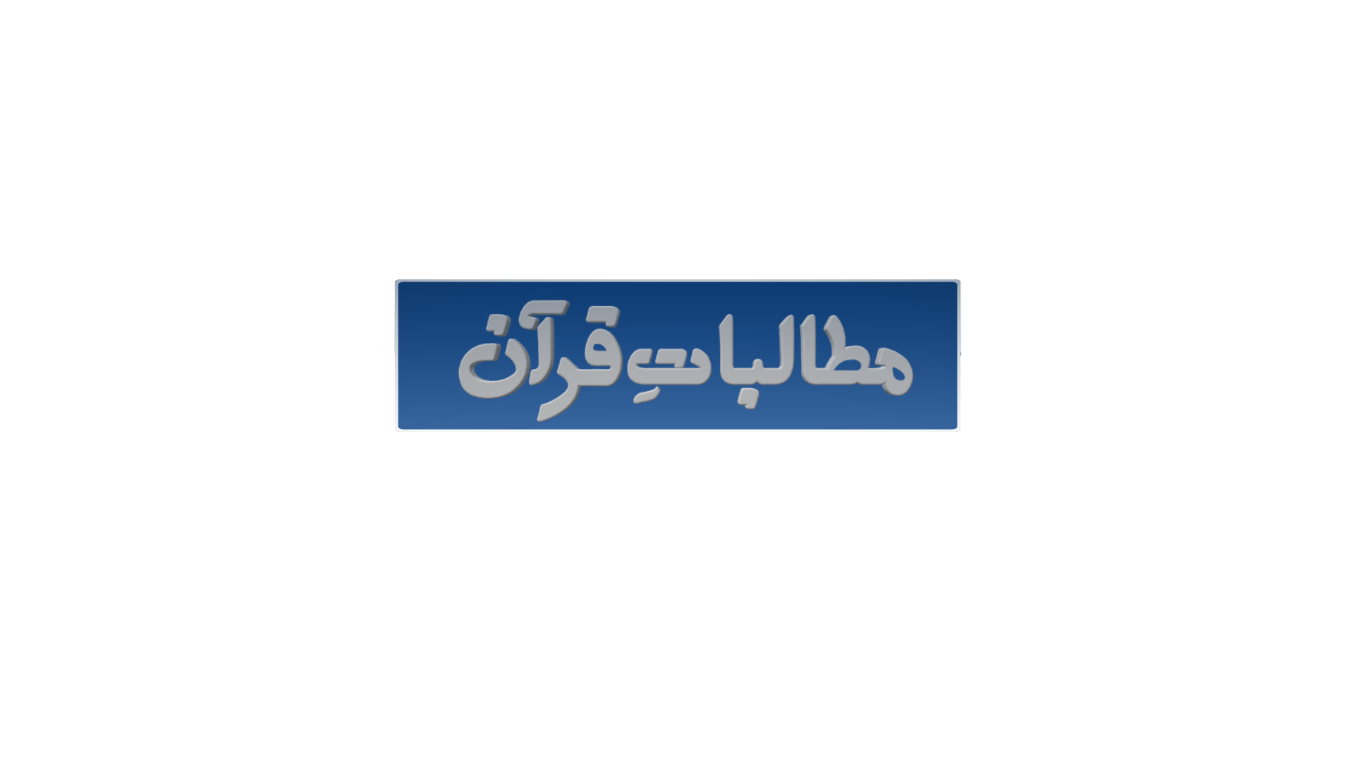 سورۃ الحدید 1 تا 11
دینِ اسلام کے تقاضے کن آیات میں بیان ہوئے ہیں؟
آیات 1 تا 6
آیات 7 تا 11
آیات 12 تا 15
آیات 16 تا 19
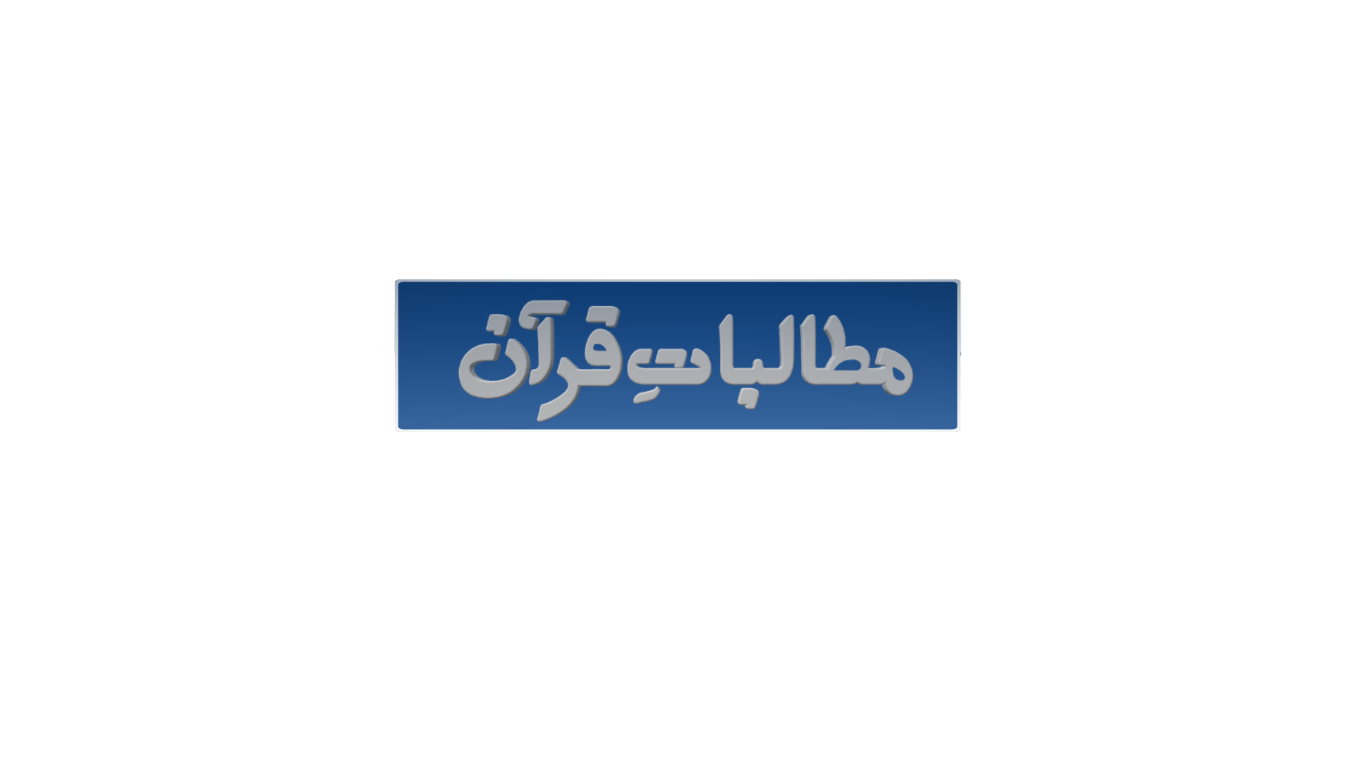 سورۃ الحدید 1 تا 11
سورۂ حدید کی کون سی آیت قرآنِ حکیم کے مشکل ترین مقامات میں سے ایک ہے؟
تیسری
چوتھی
چھٹی
پانچویں
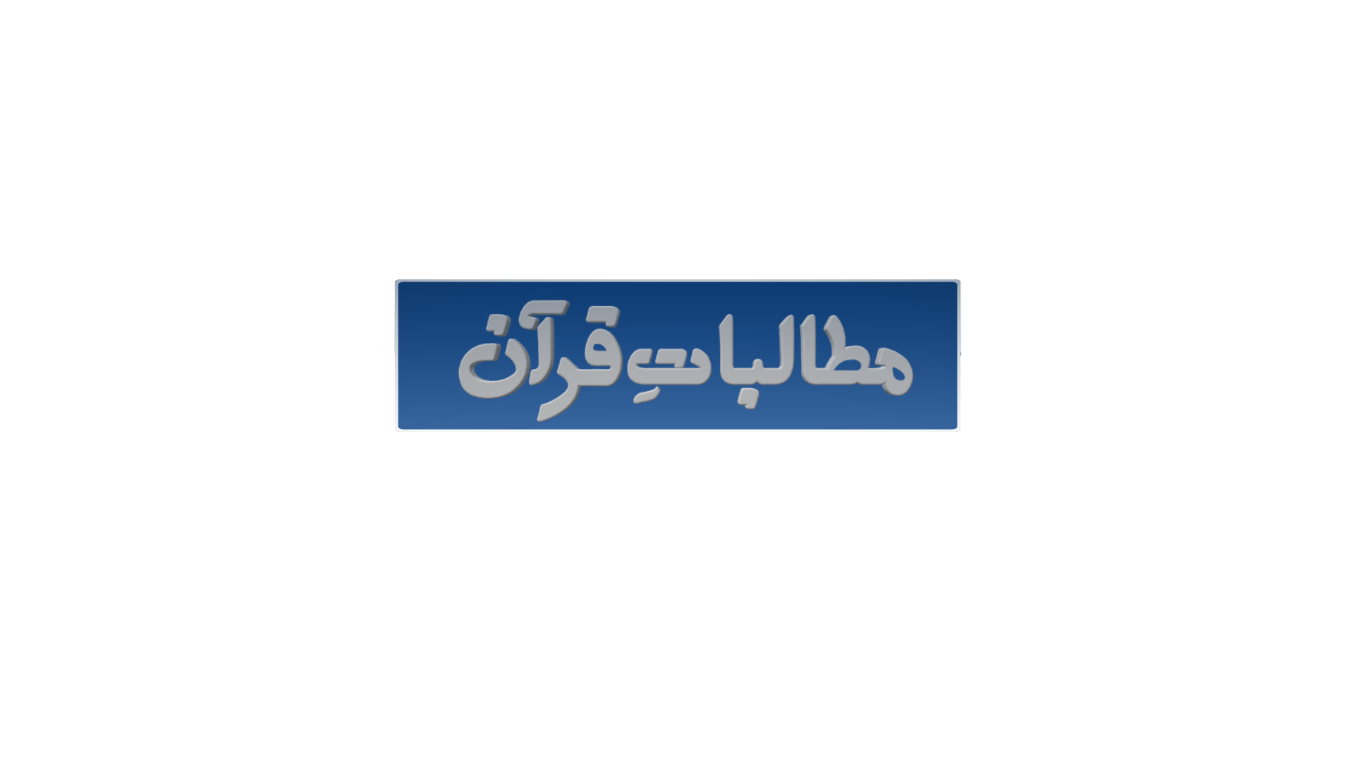 سورۃ الحدید 1 تا 11
آیت نمبر 7 میں کون سے ایمان کے حصول کا مطالبہ کیا گیا ہے؟
حقیق
قانونی
کوئی جواب درست نہیں
قانونی و حقیقی دونوں
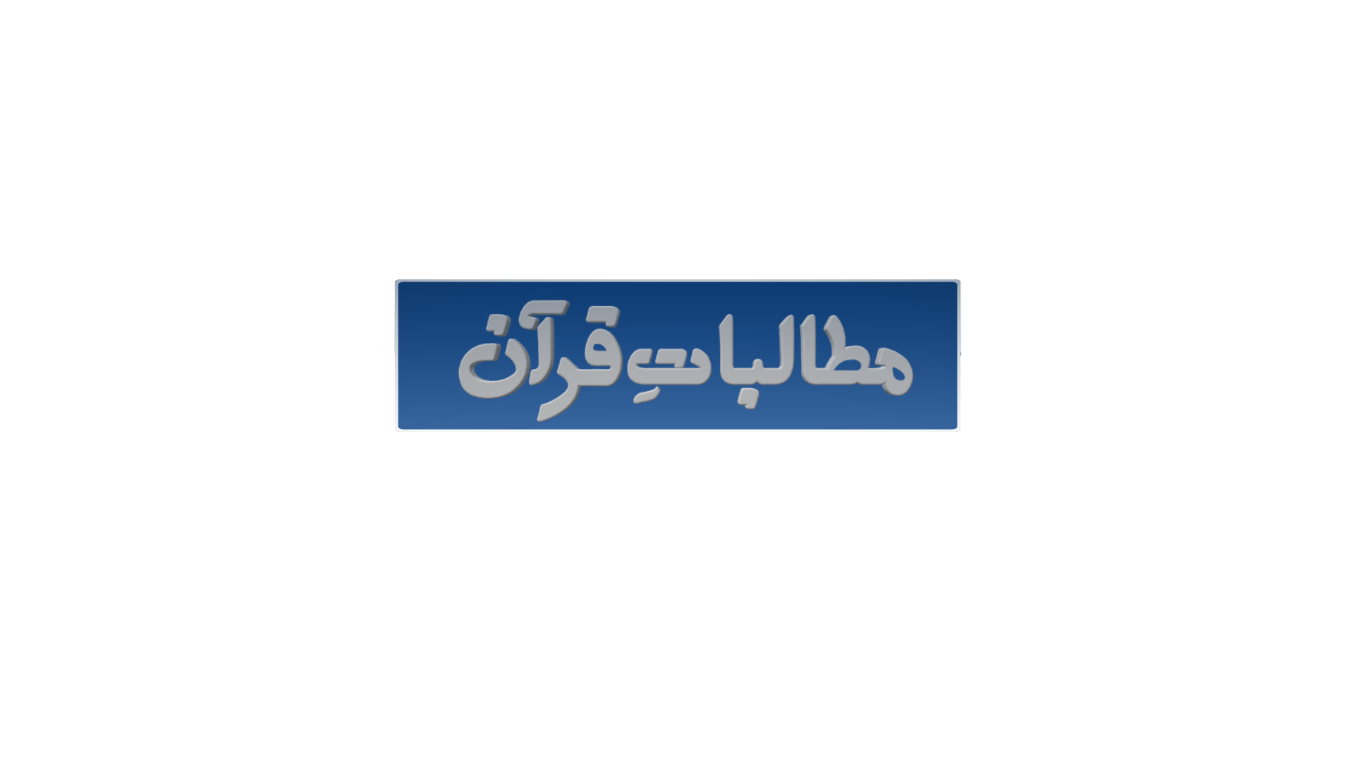 سورۃ الحدید 1 تا 11
مسلمانوں کے ذہنوں سے کس بات کا تصور نکل گیا ہے؟
اللہ پر توکل
اللہ پر ایمان
اللہ کی حاکمیت
اللہ کا خوف